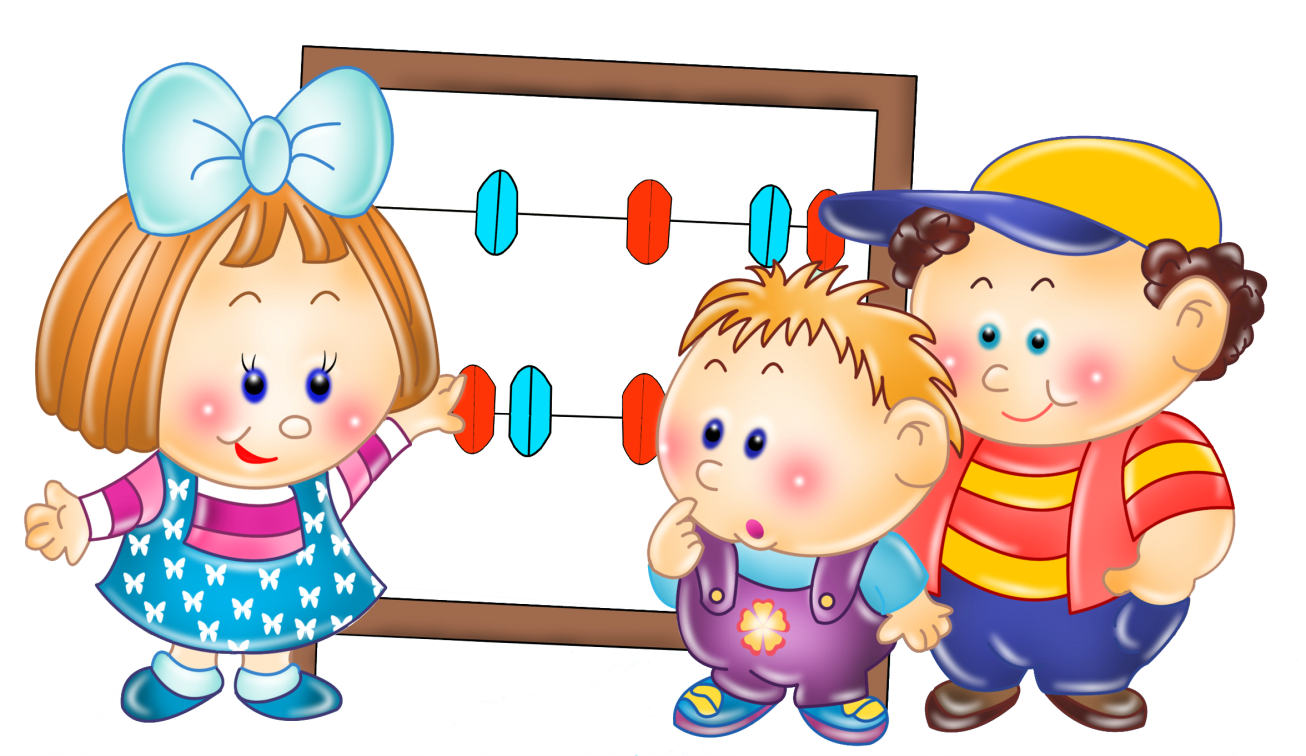 Обеспечение математической готовности детей к школе
Ребенок в возрасте от 5 до 7 лет должен уметь:1. Ребенок должен уметь решать простейшие задачки и головоломки.2. Ребенок должен уметь вычитать и прибавлять к числу.3. Ребенок должен уметь определять направление: вперед, назад, направо, налево, вверх, вниз.4. Ребенок должен уметь считать предметы в пределах 10 на основе действий со множествами.5. Ребенок должен уметь сравнивать числа: равенства- неравенства, больше - меньше.6. Ребенок должен понимать и правильно отвечать на вопросы: Сколько? Который? Какой по счету?7. Ребенок должен знать состав чисел первого десятка.8. Ребенок должен уметь различать и называть предметы круглой, квадратной, треугольной и прямоугольной формы.9. Ребенок должен знать такие геометрические фигуры как: квадрат, прямоугольник, круг, треугольник, трапеция, ромб; геометрические тела: куб, шар, цилиндр, пирамида.10. Ребенок должен знать знаки "+", "-", "=", "<;" и ">;".11. Ребенок должен уметь составлять и решать задачи в одно действие на сложение и вычитание.12. Ребенок должен уметь разделить круг, квадрат на две и четыре равные части.13. Ребенок должен знать прямой и обратный порядок числового ряда.
Математические задачи на смекалку, головоломки:- Геометрические задачи со счетными палочками- Сосчитай фигуры
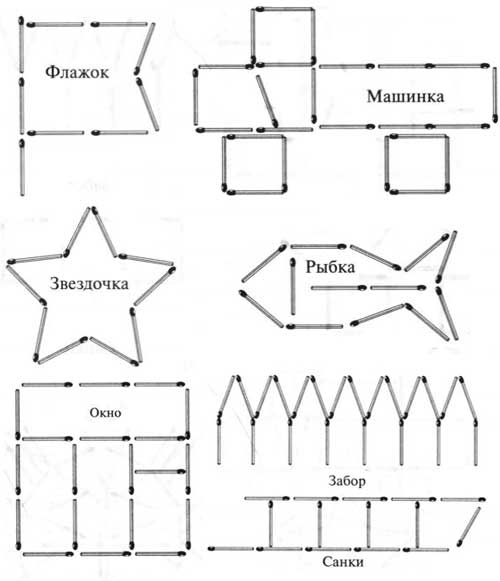 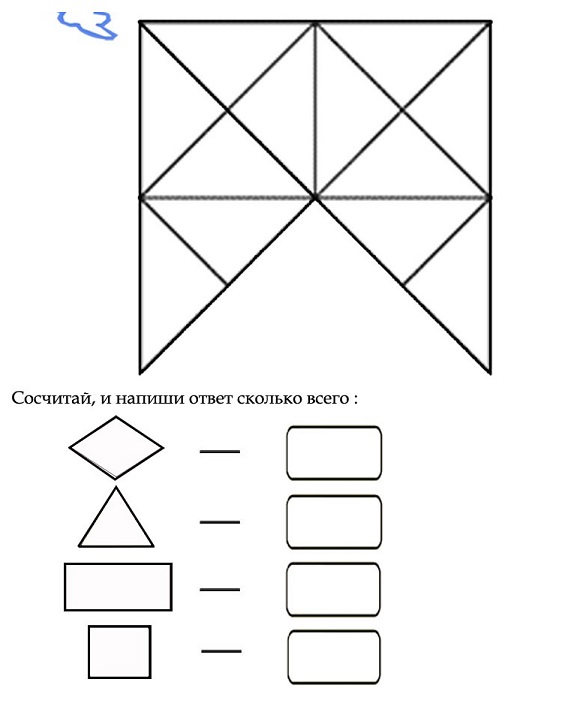 Вьетнамская игра «Составь силуэт животного или насекомого»
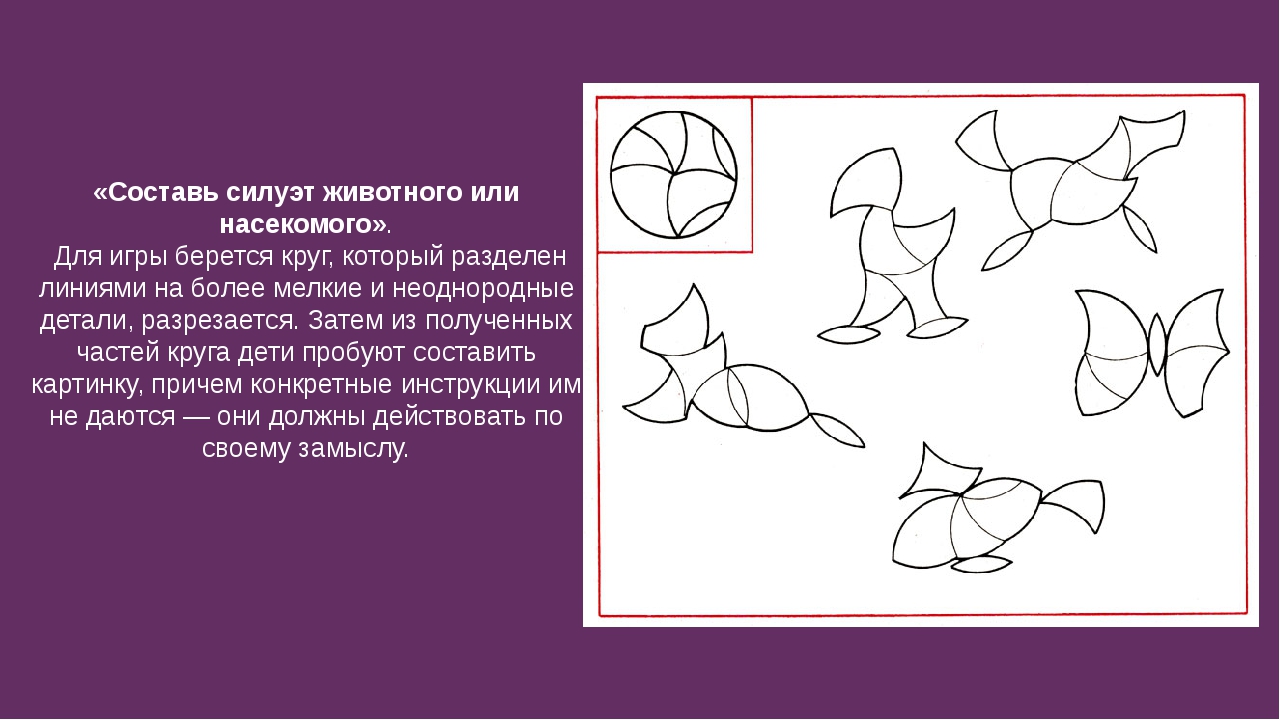 Игры шашечного хода и на передвижение
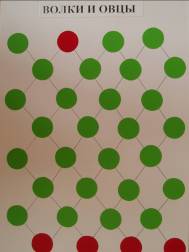 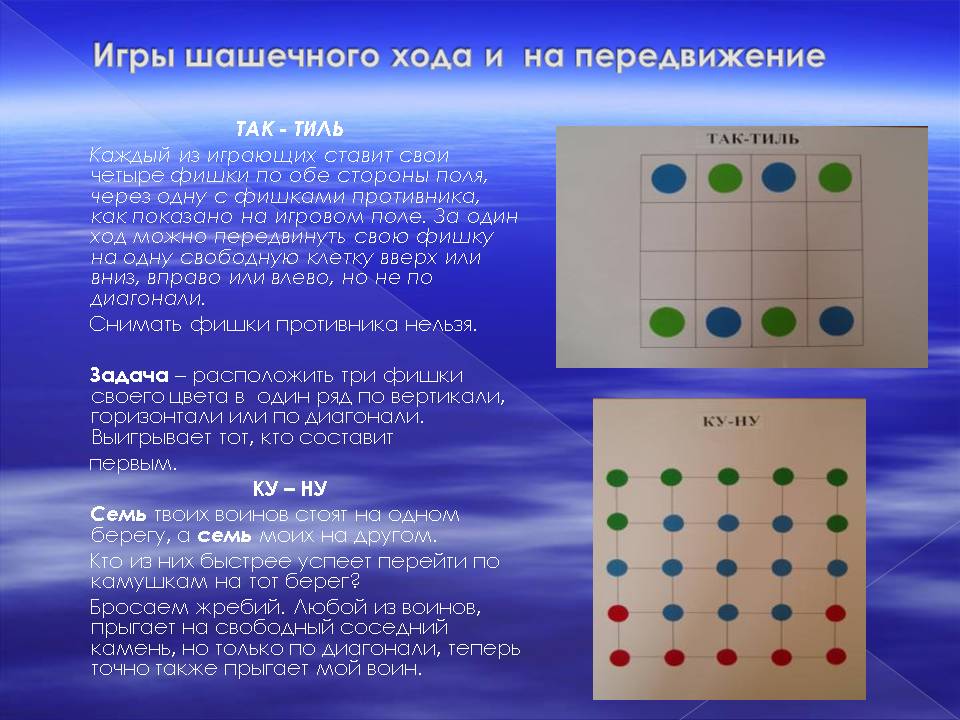 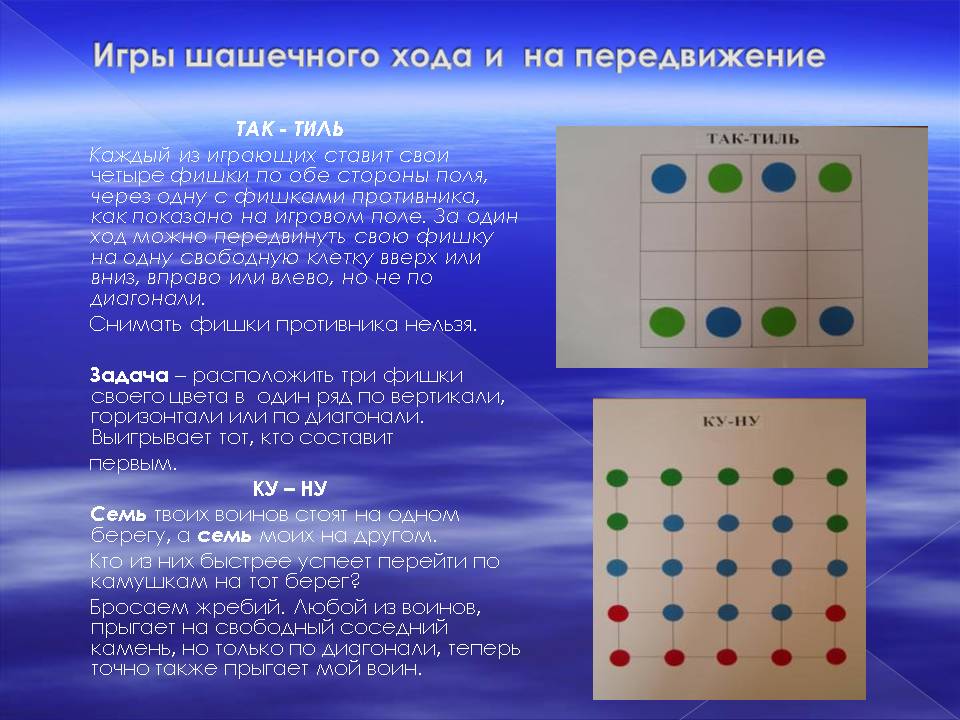 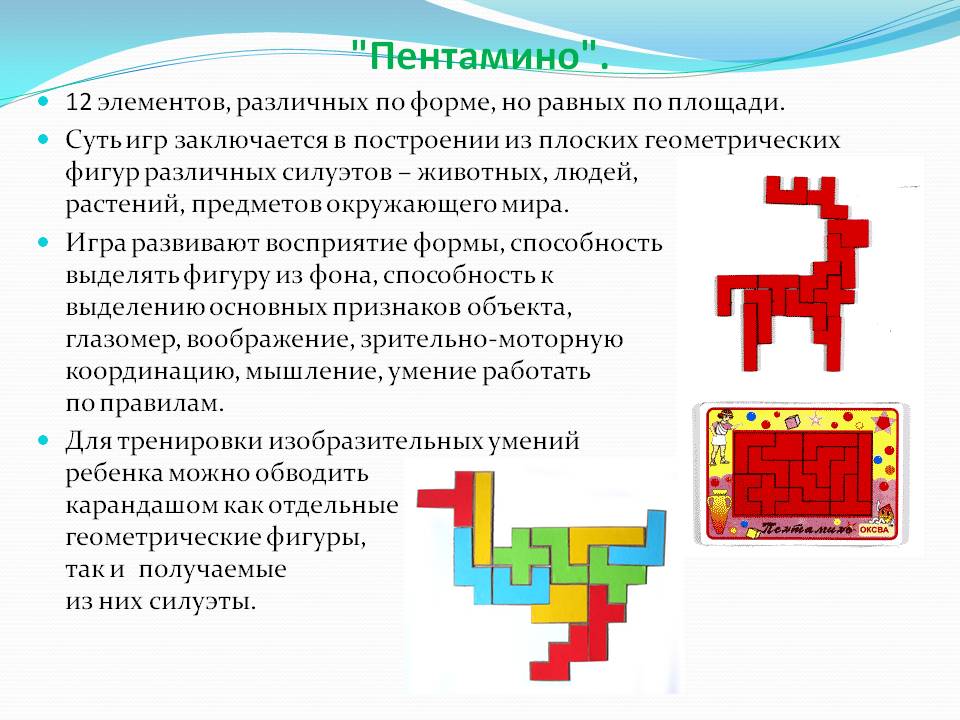 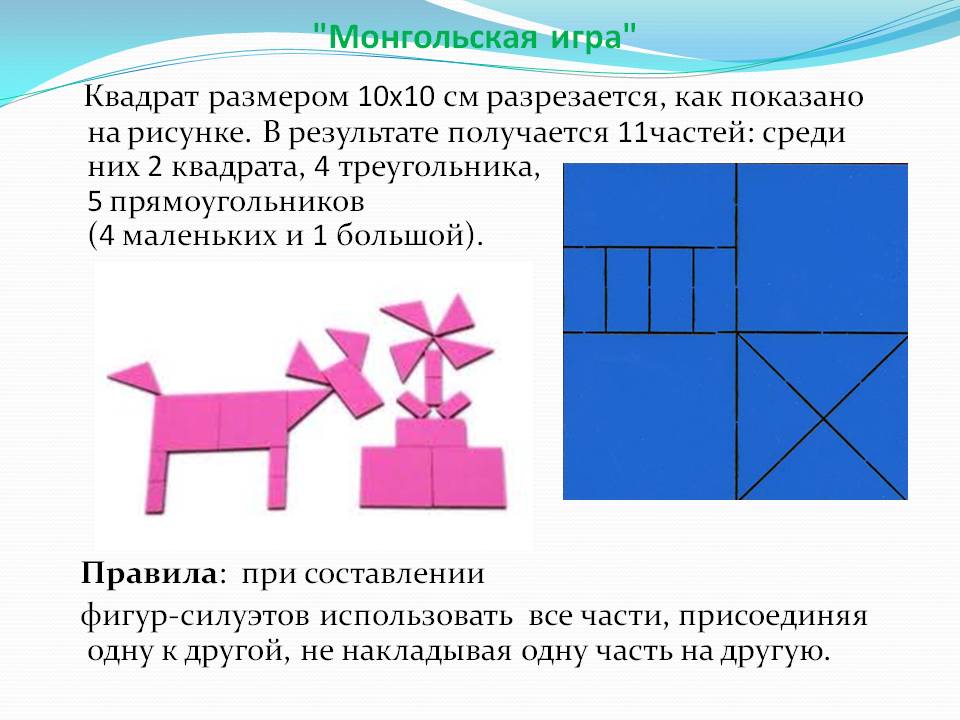 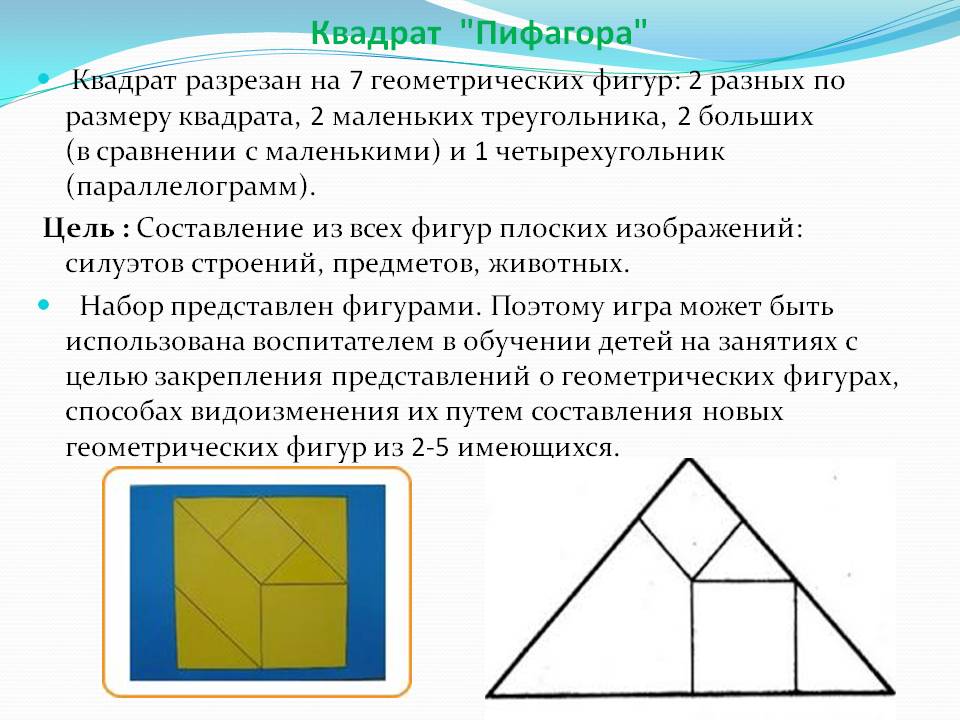 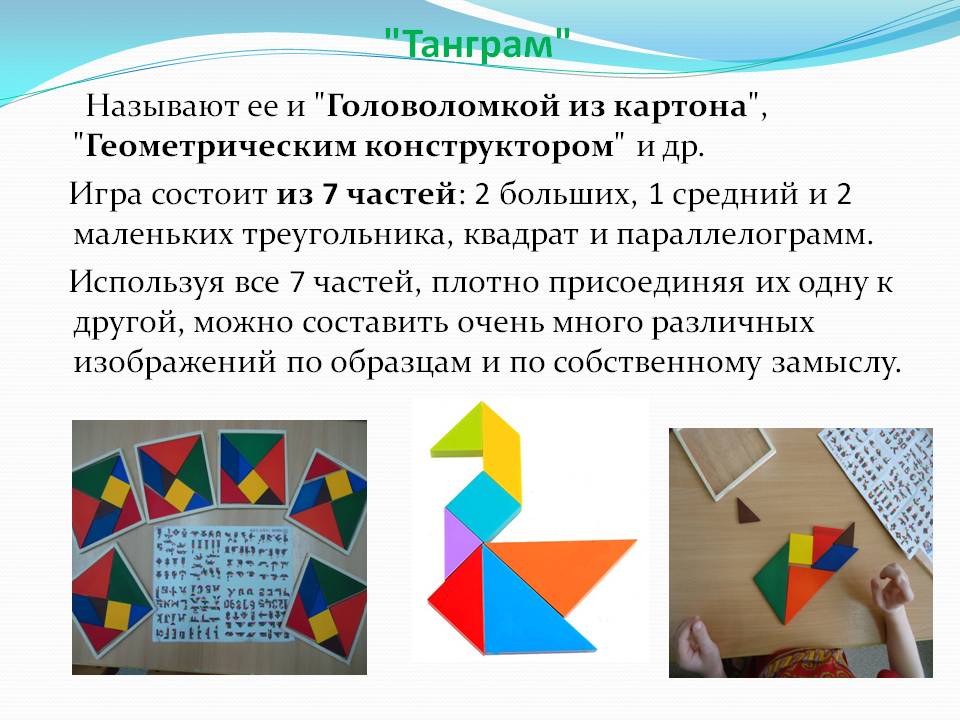 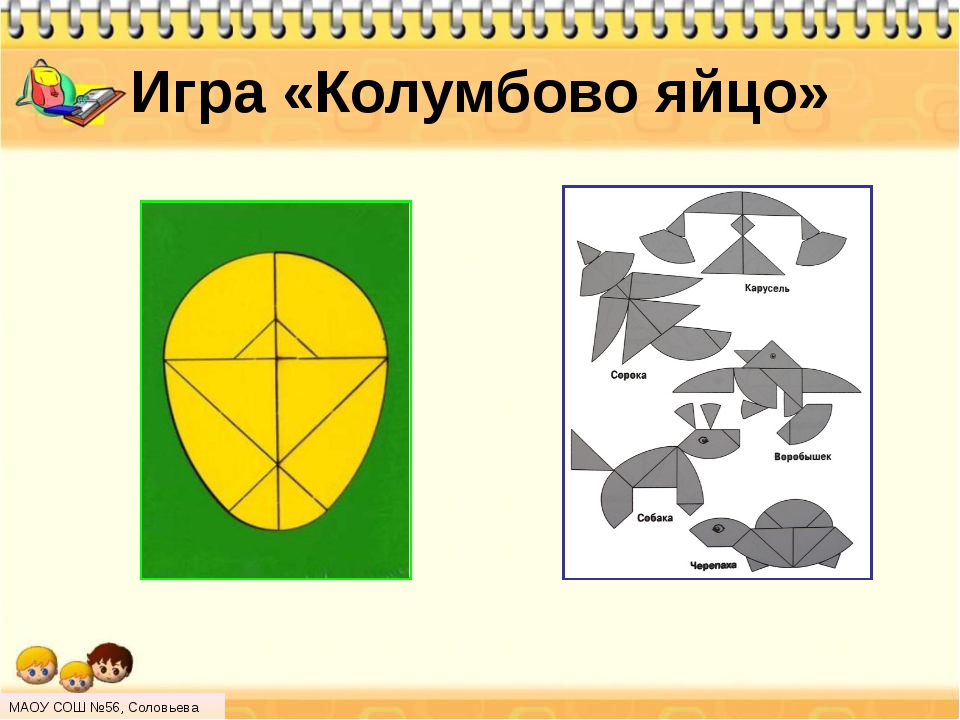 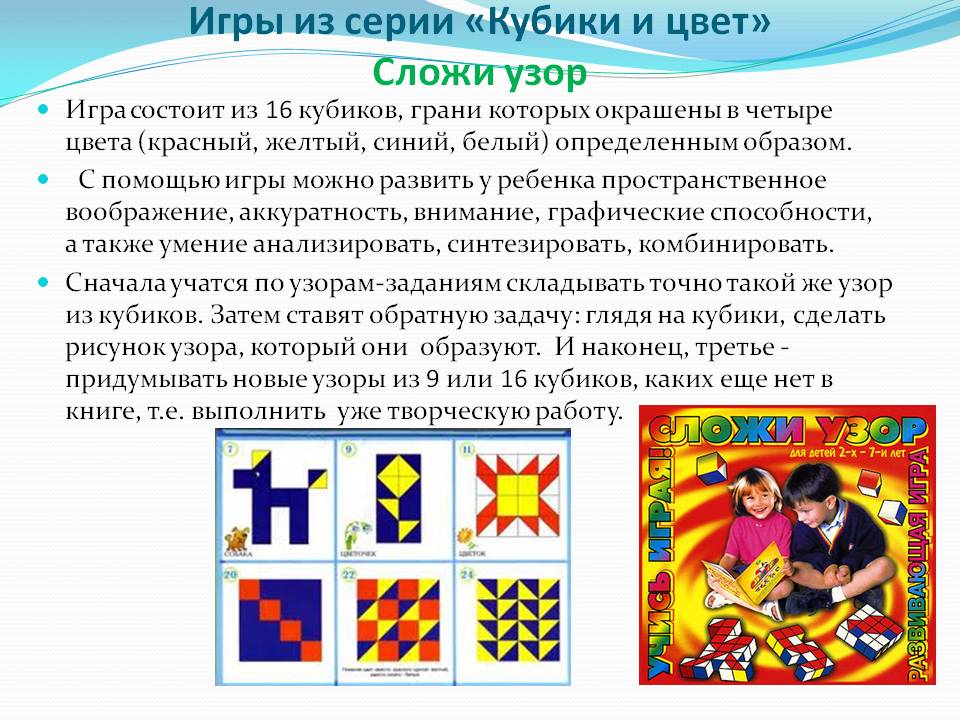 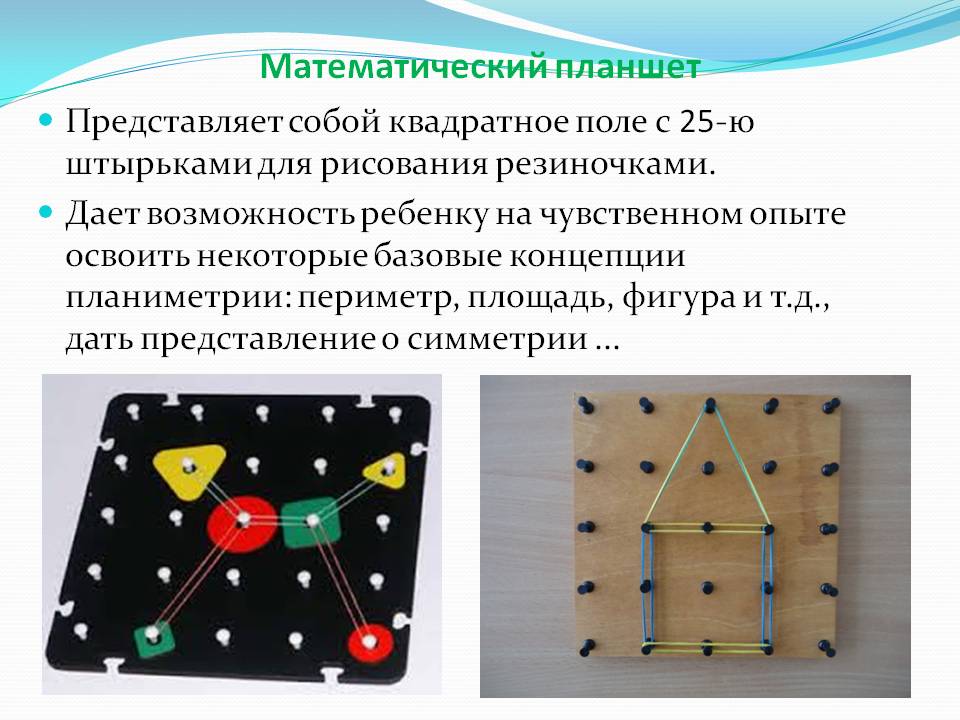 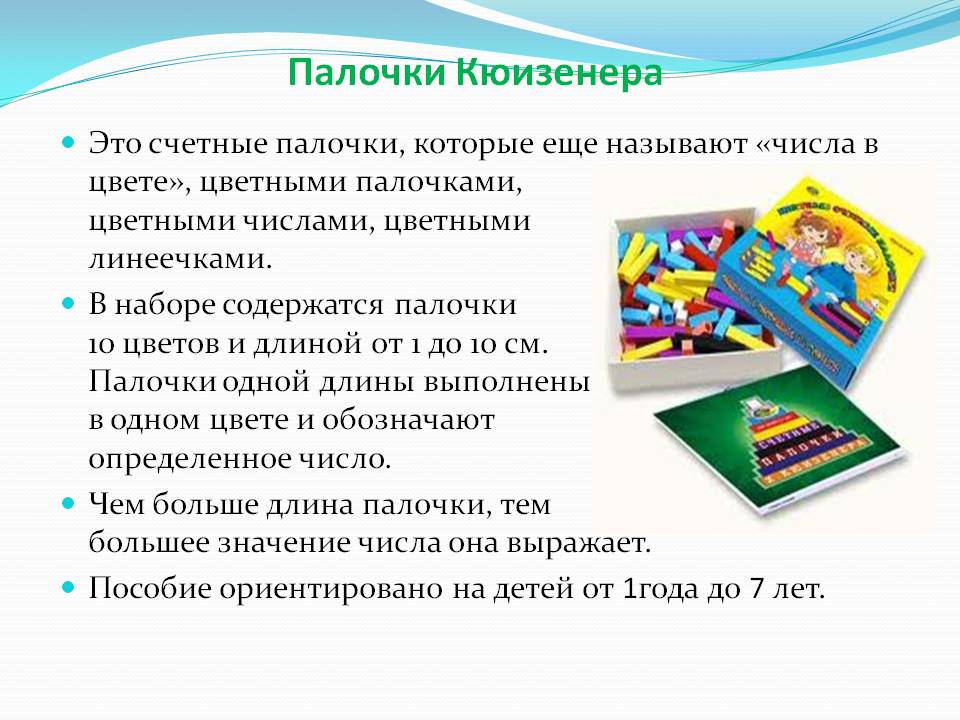 Ребусы
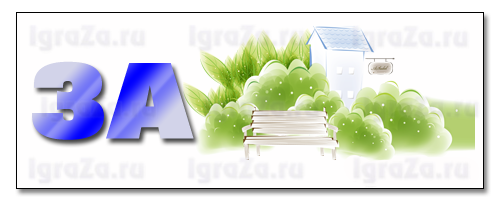 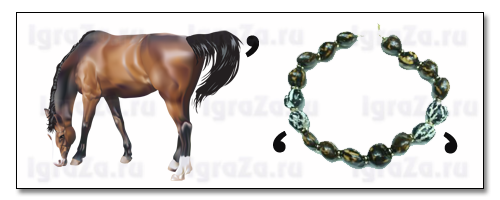 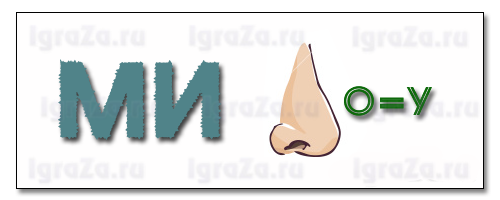 Игры на закрепление счета в пределах 10, 20:
- Математические пазлы
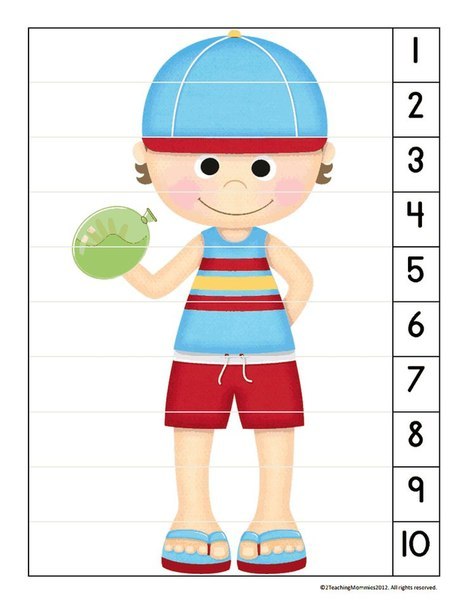 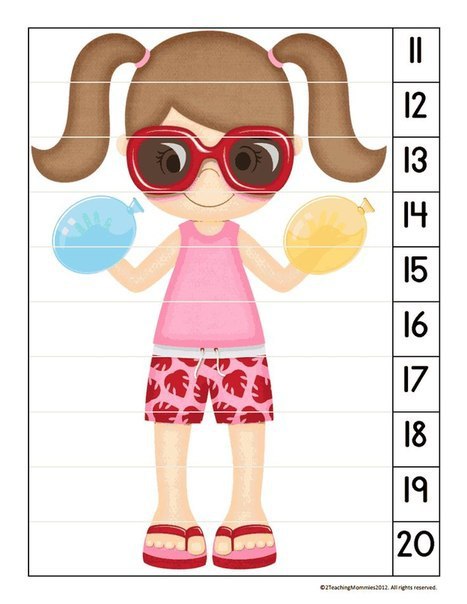 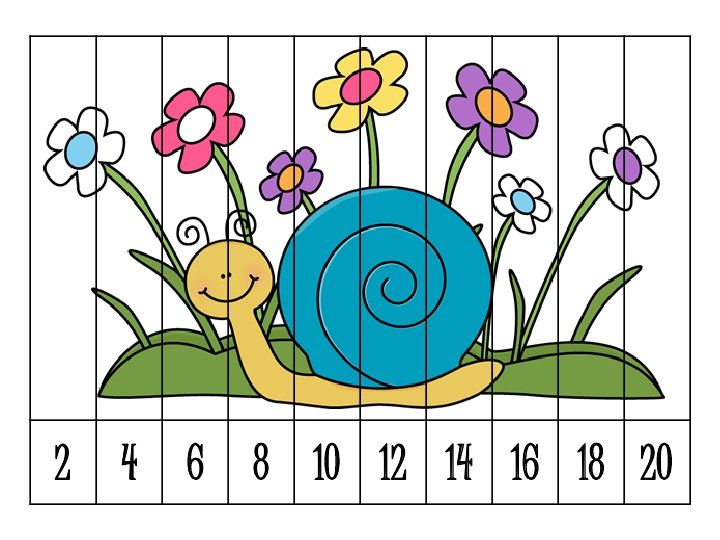 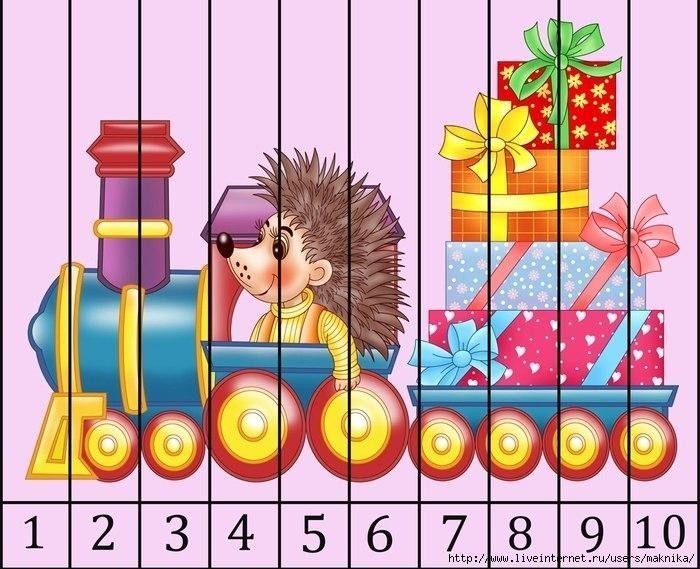 10
20
30
40
50
60
70
80
90
100
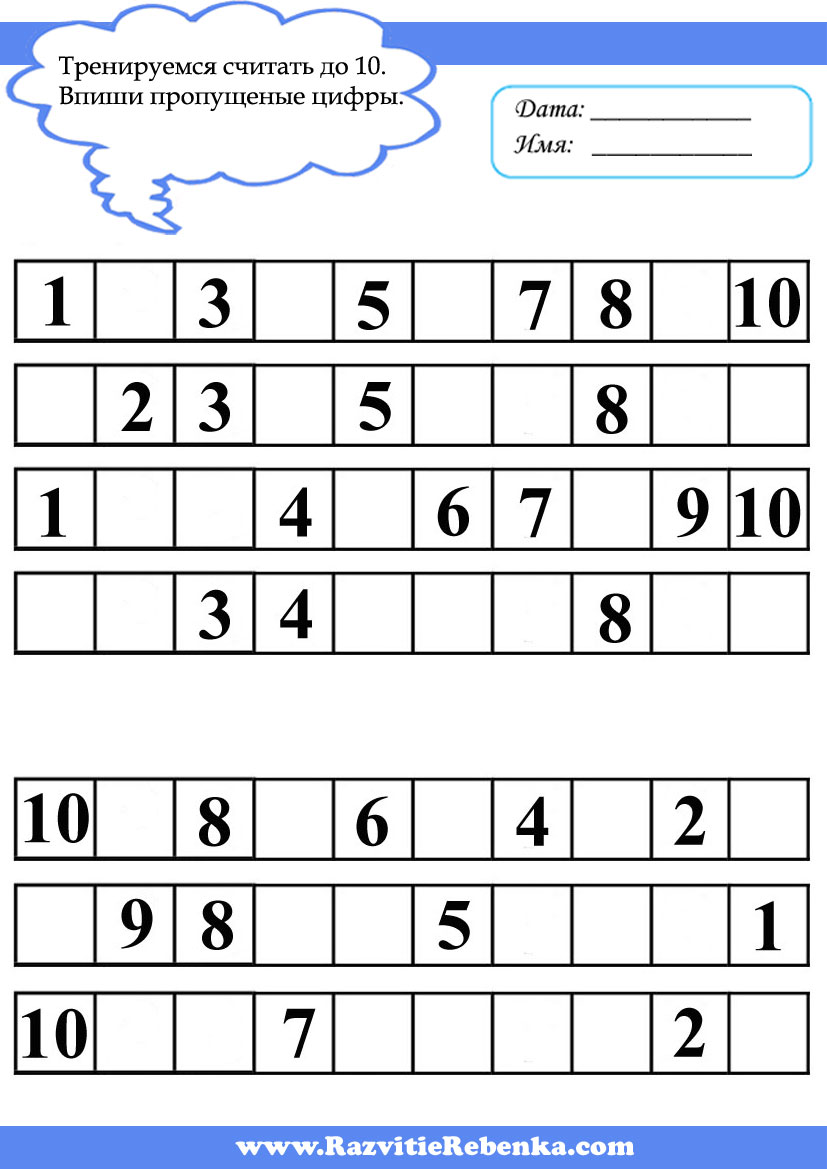 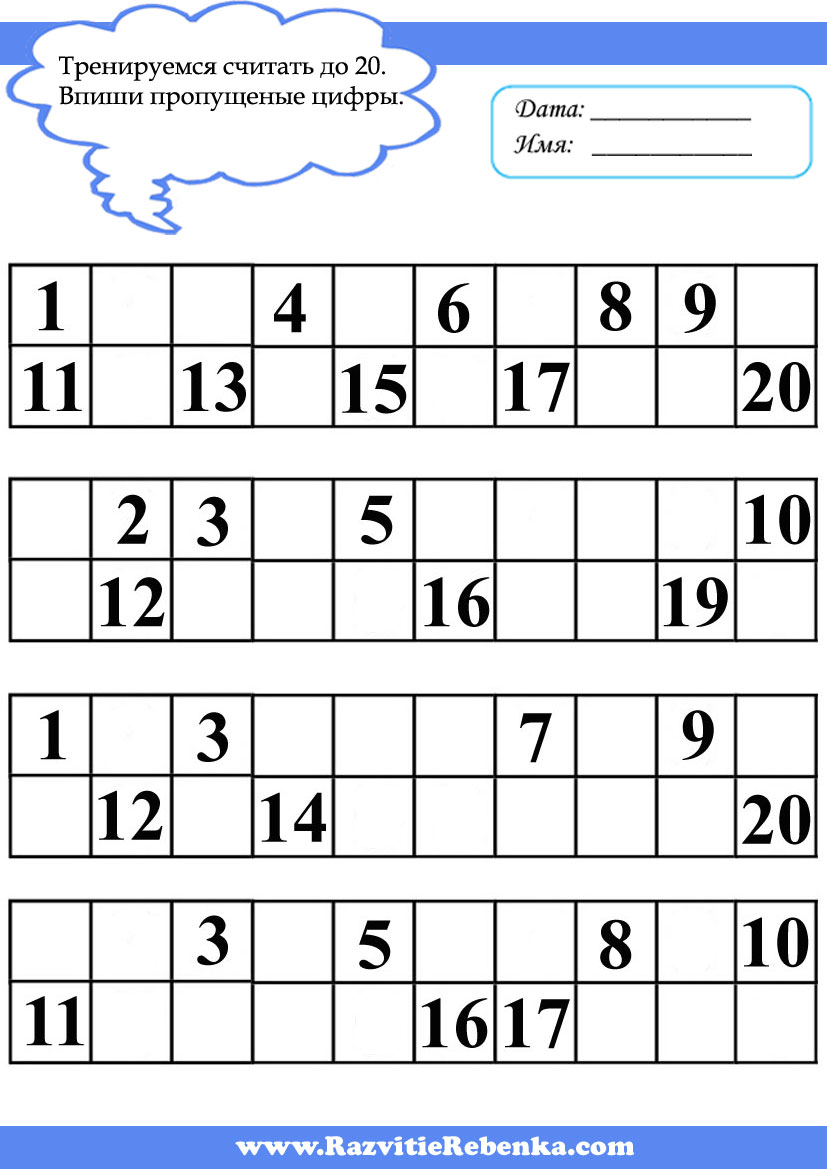 Математическая игра – лабиринт «Накорми животное»
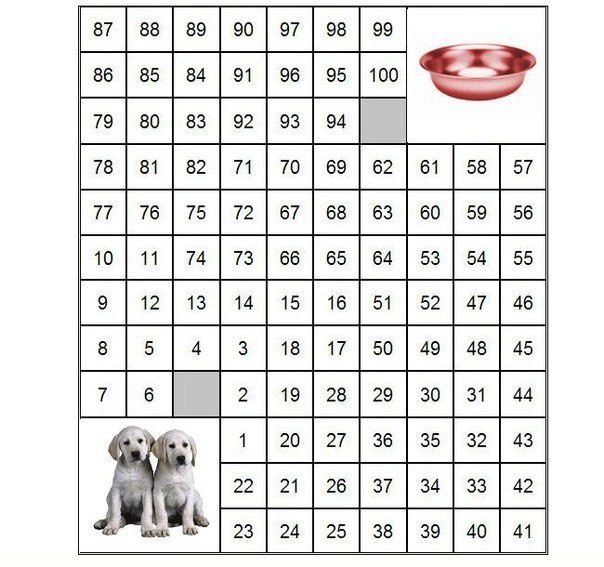 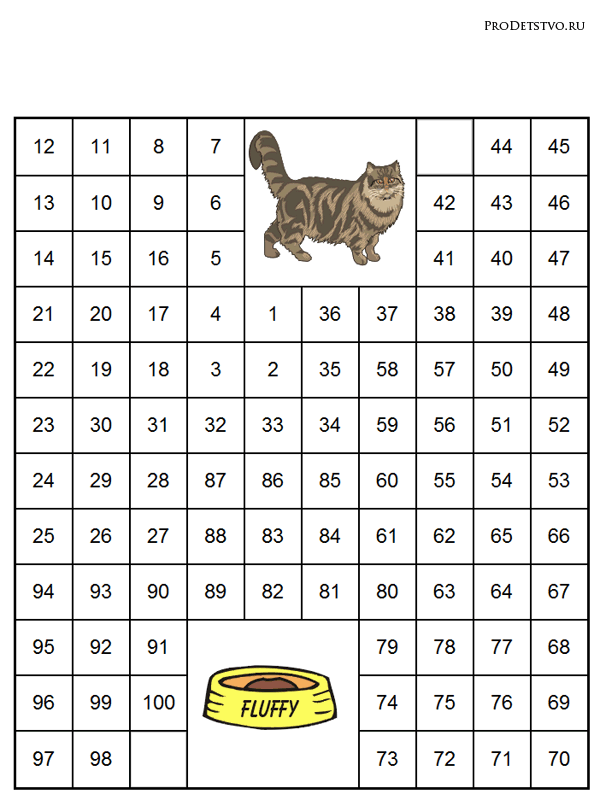 Игры - ходилки
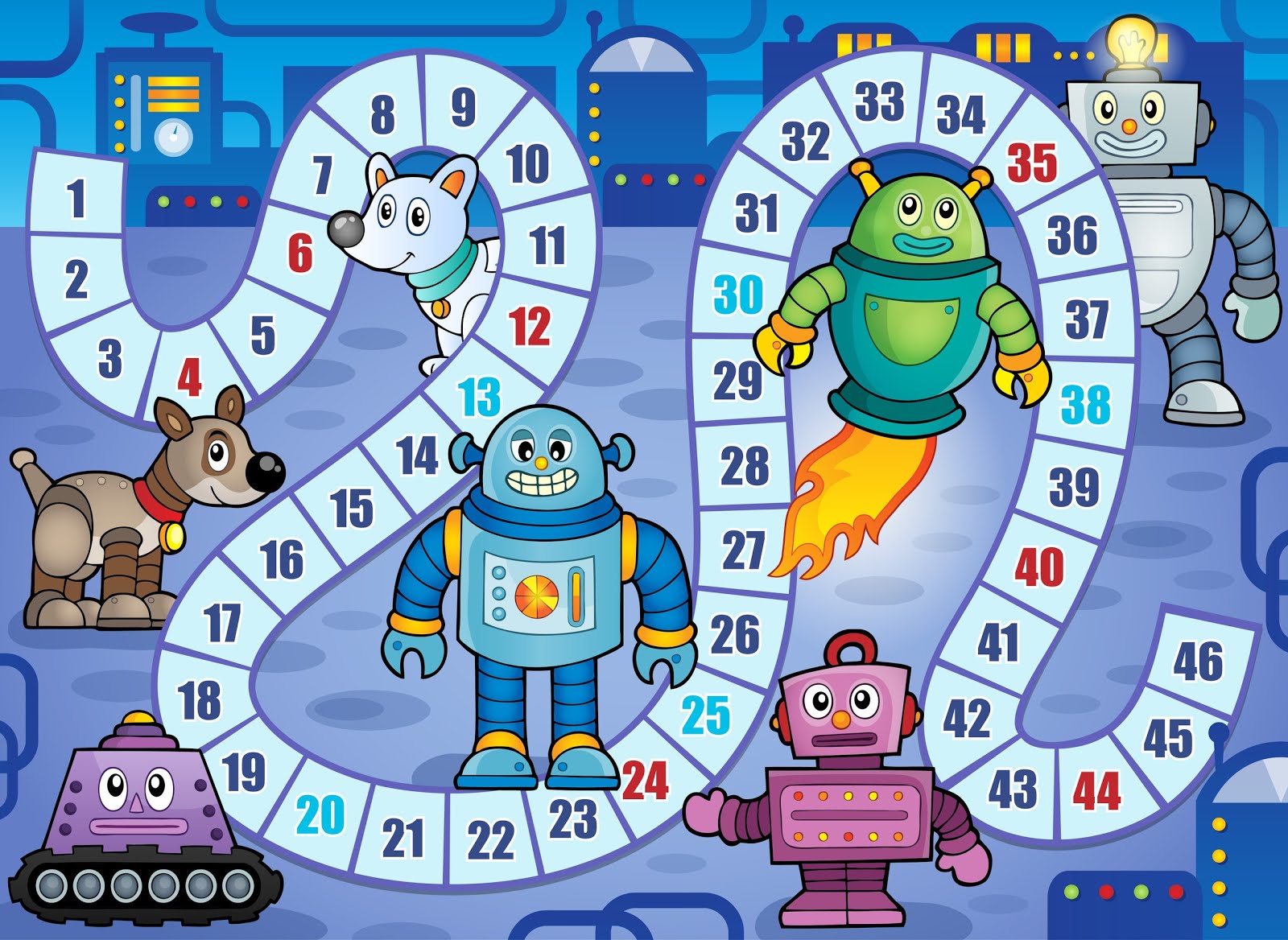 Сравнение чисел
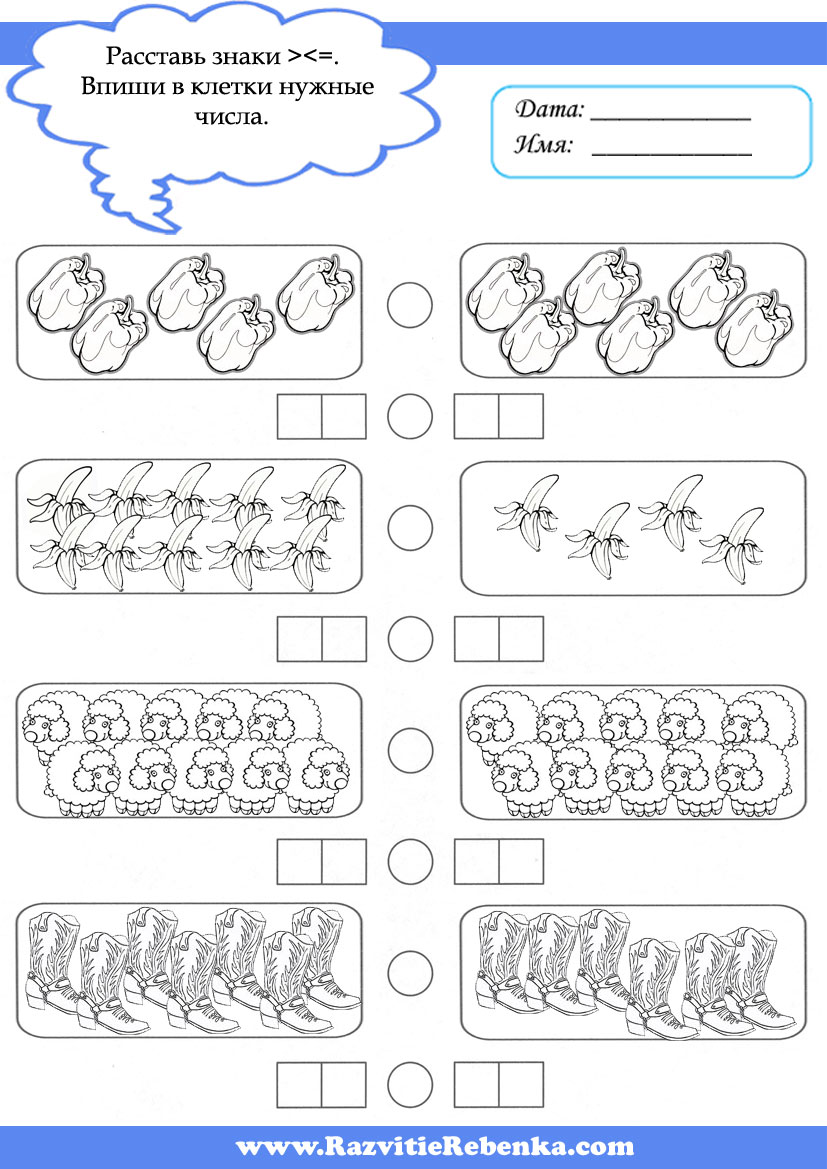 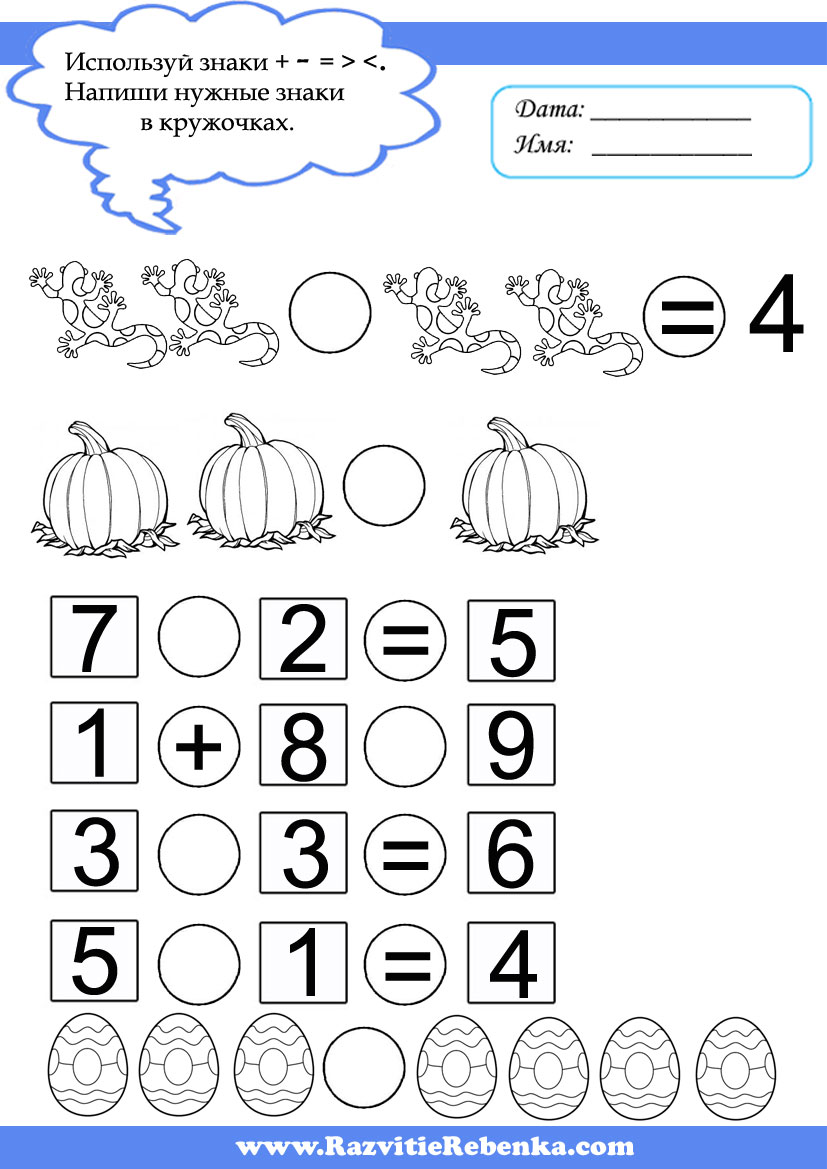 Рабочие листы на сложение и вычитание
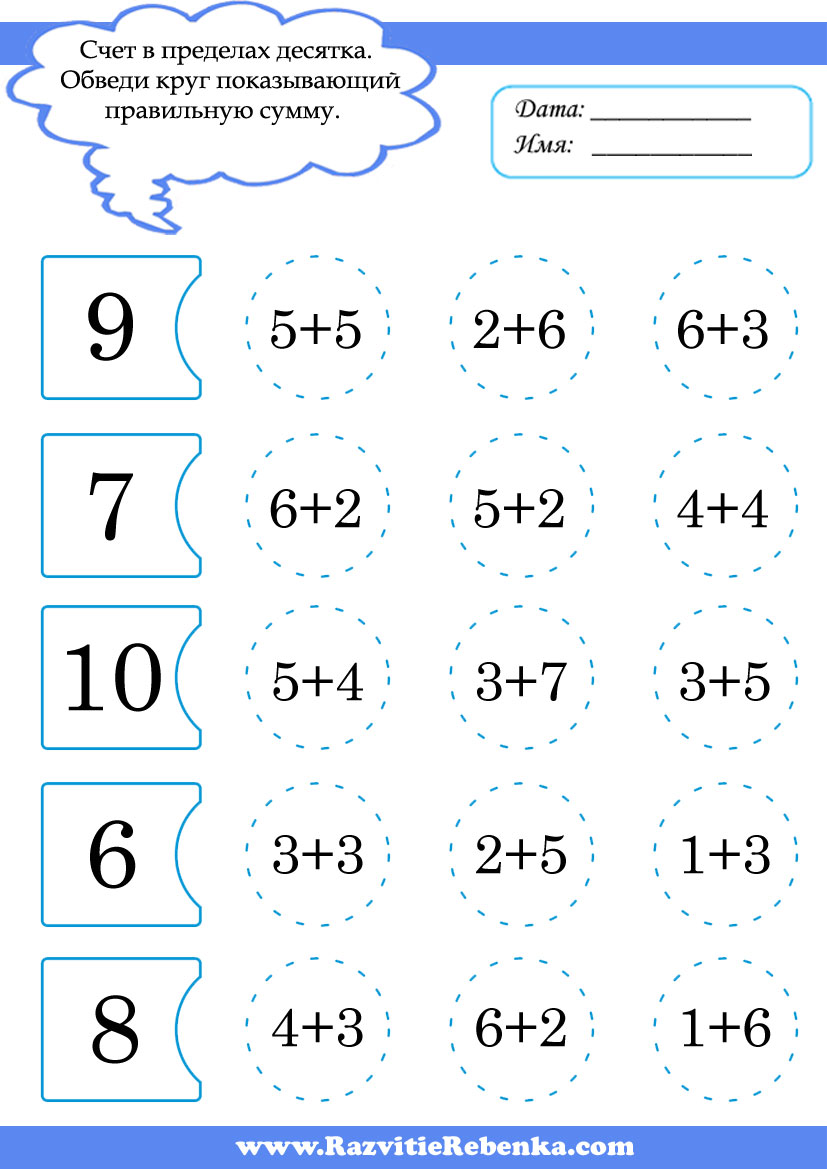 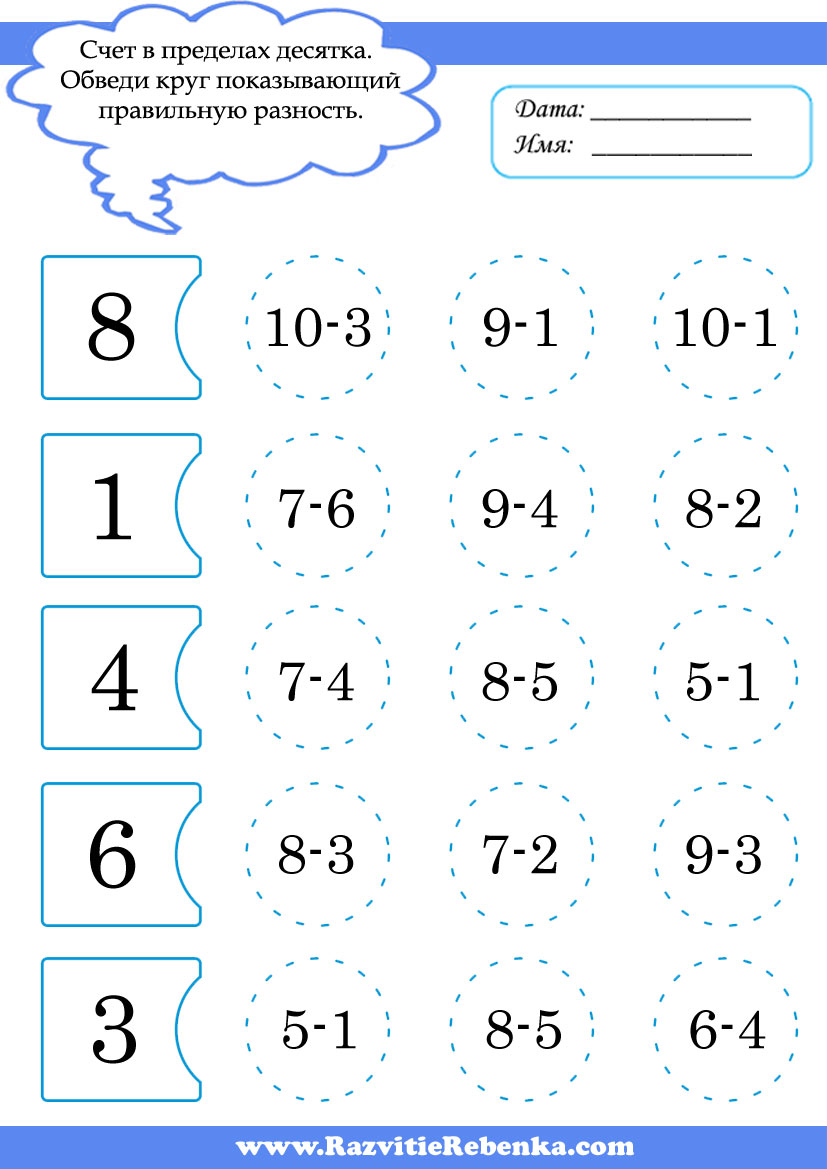 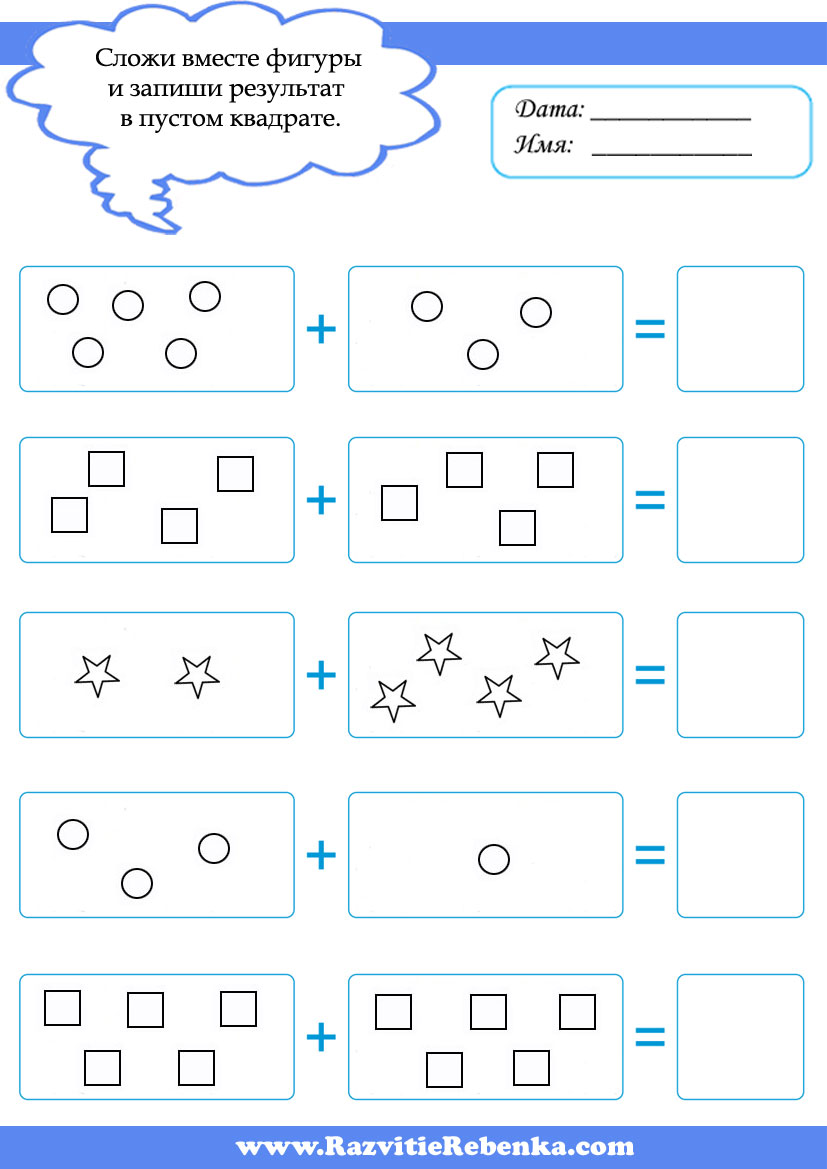 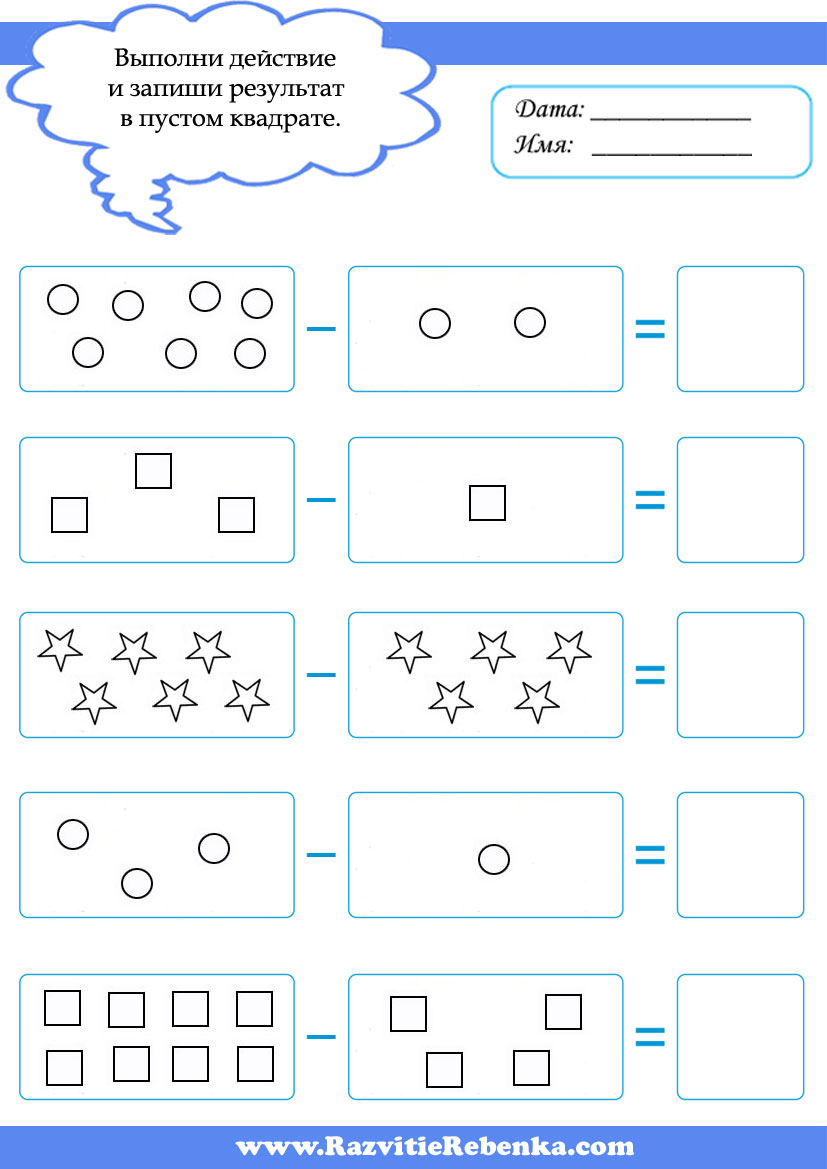 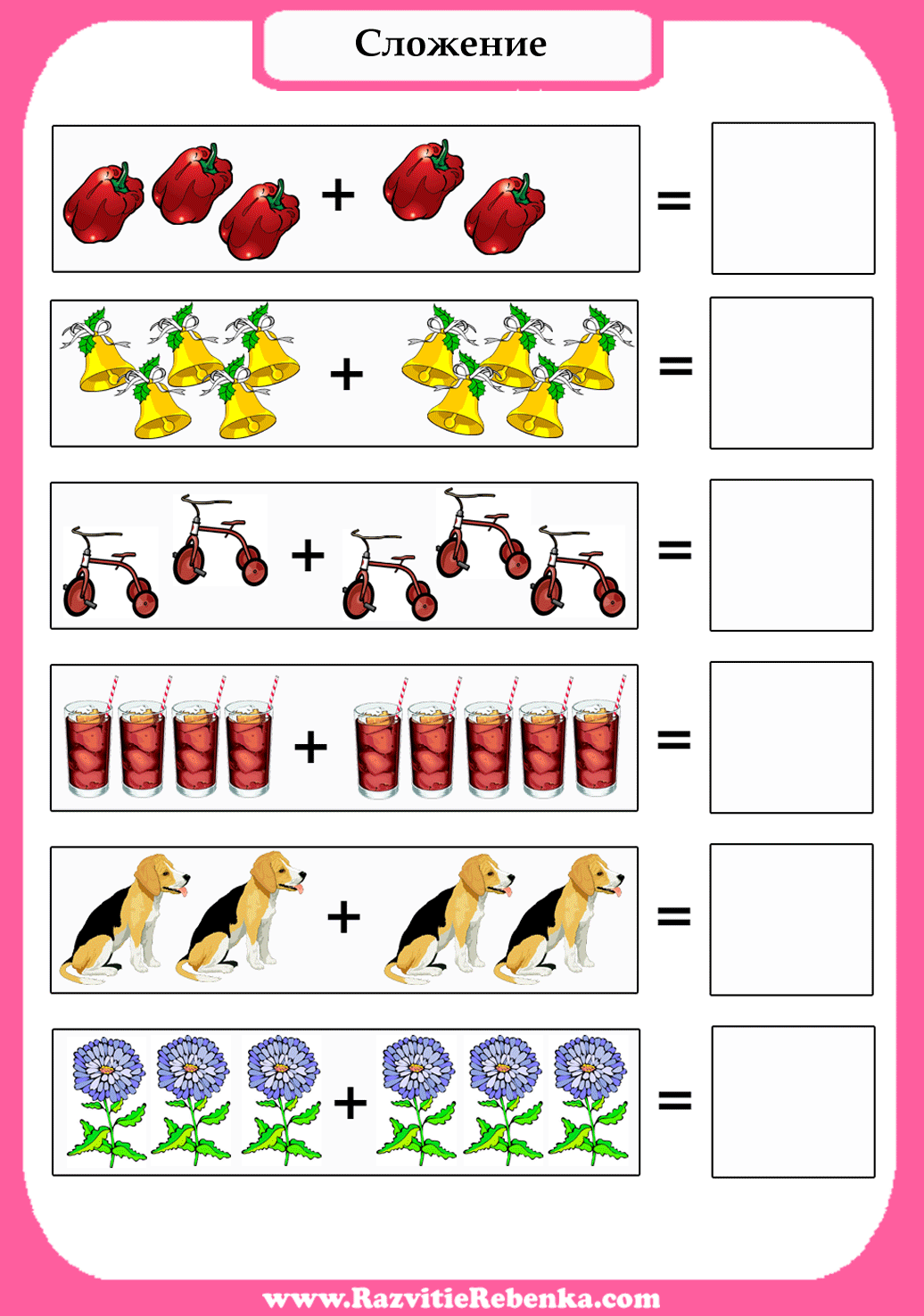 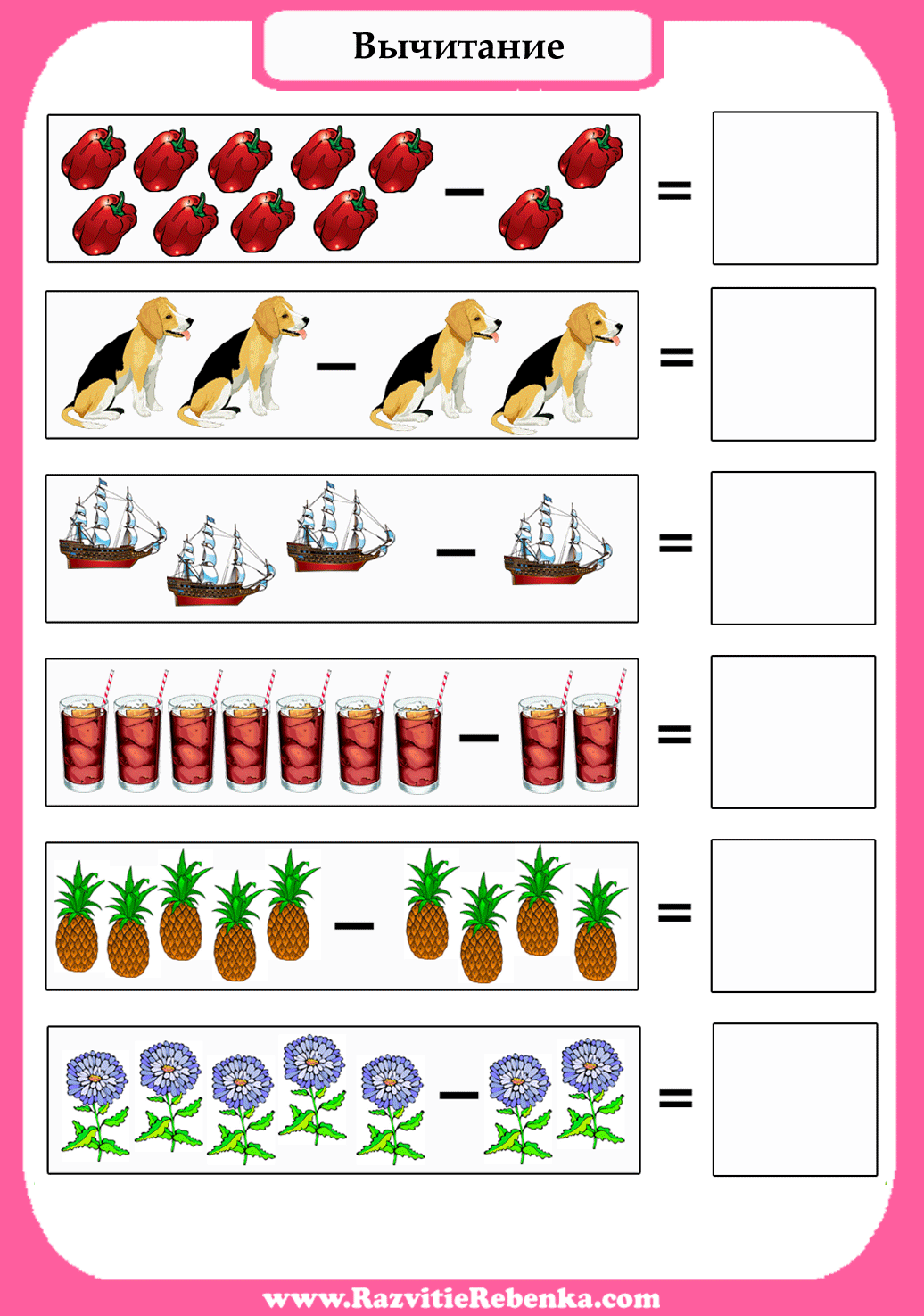 Дидактическая игра «Найди соседей числа»
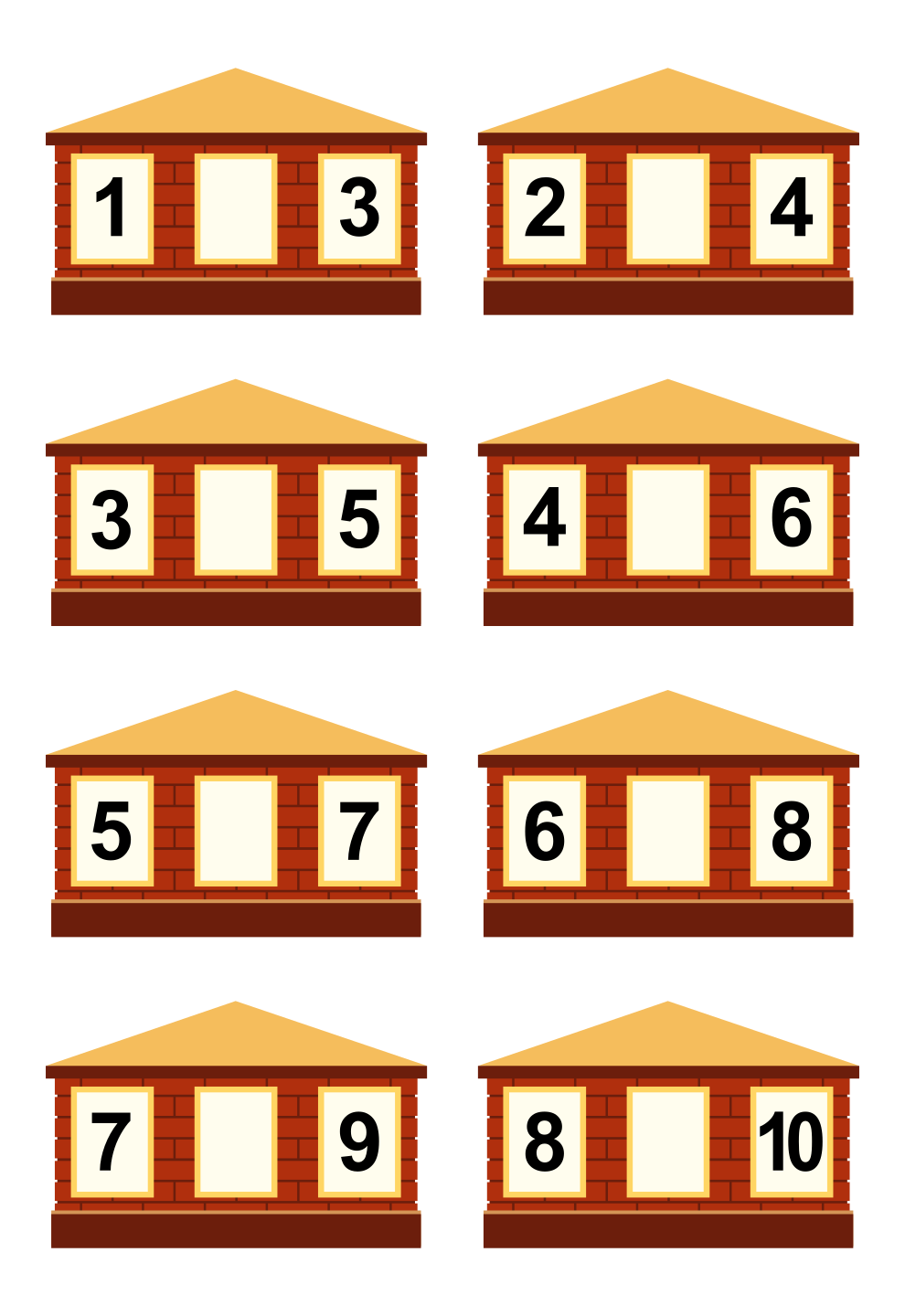 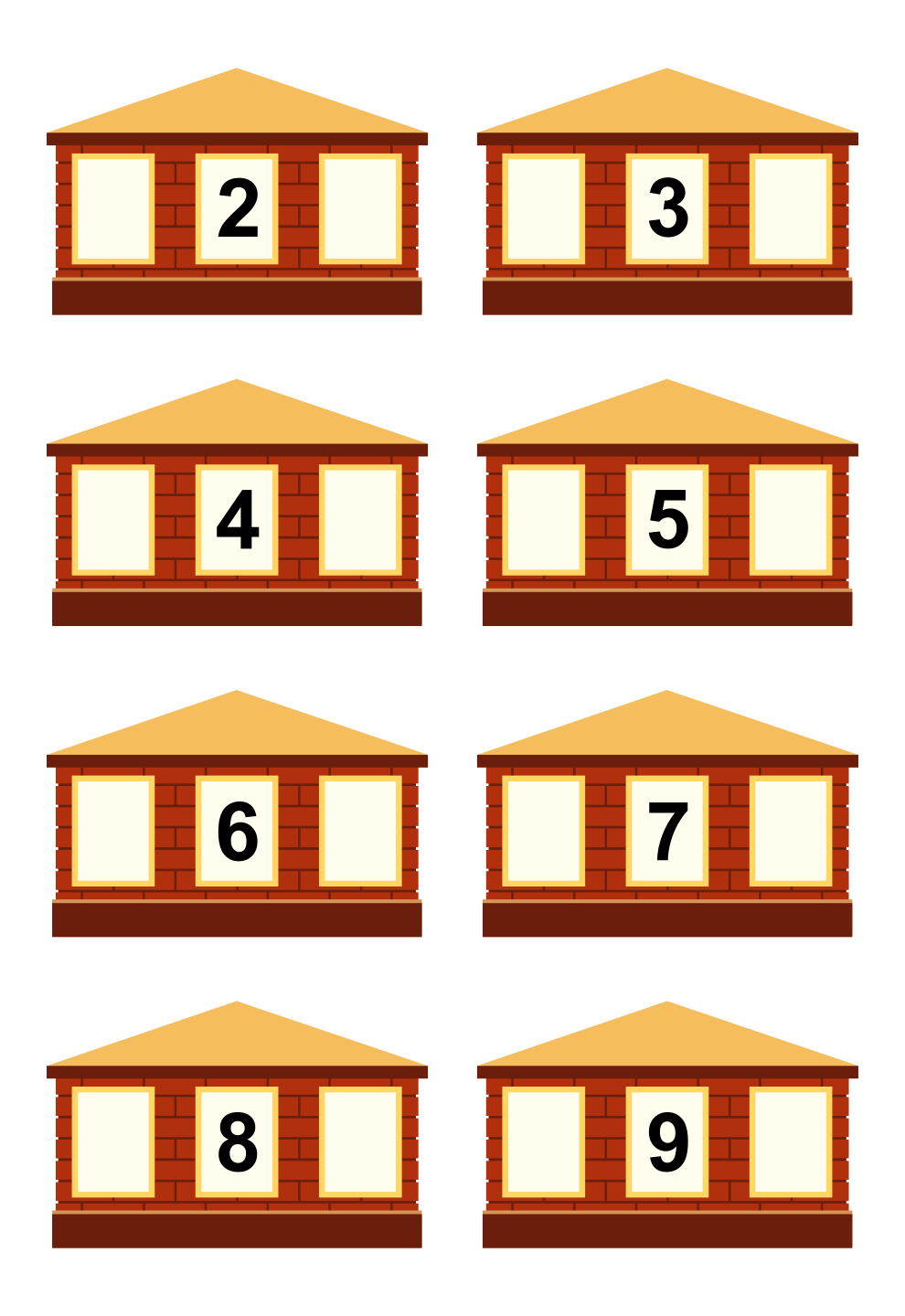 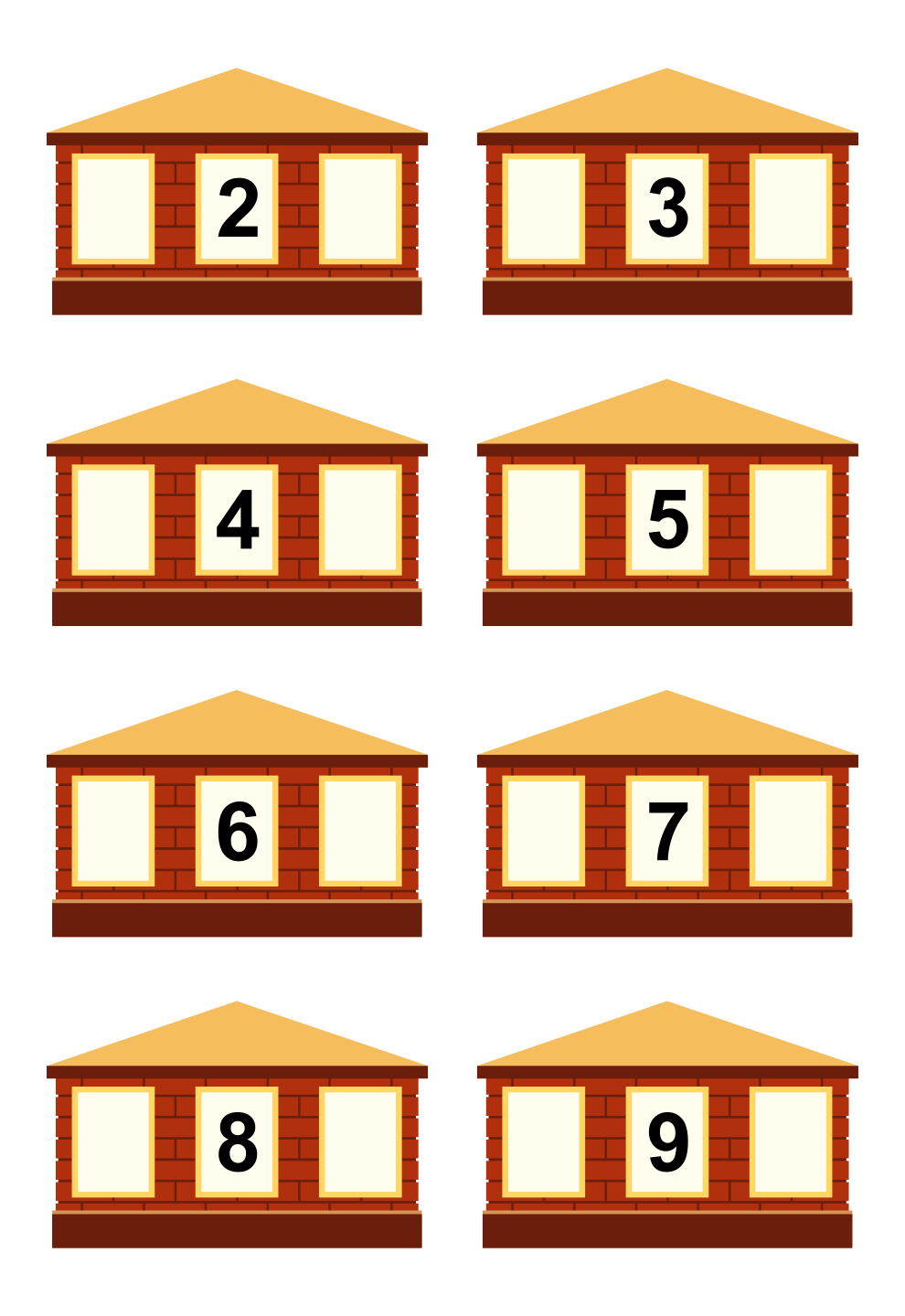 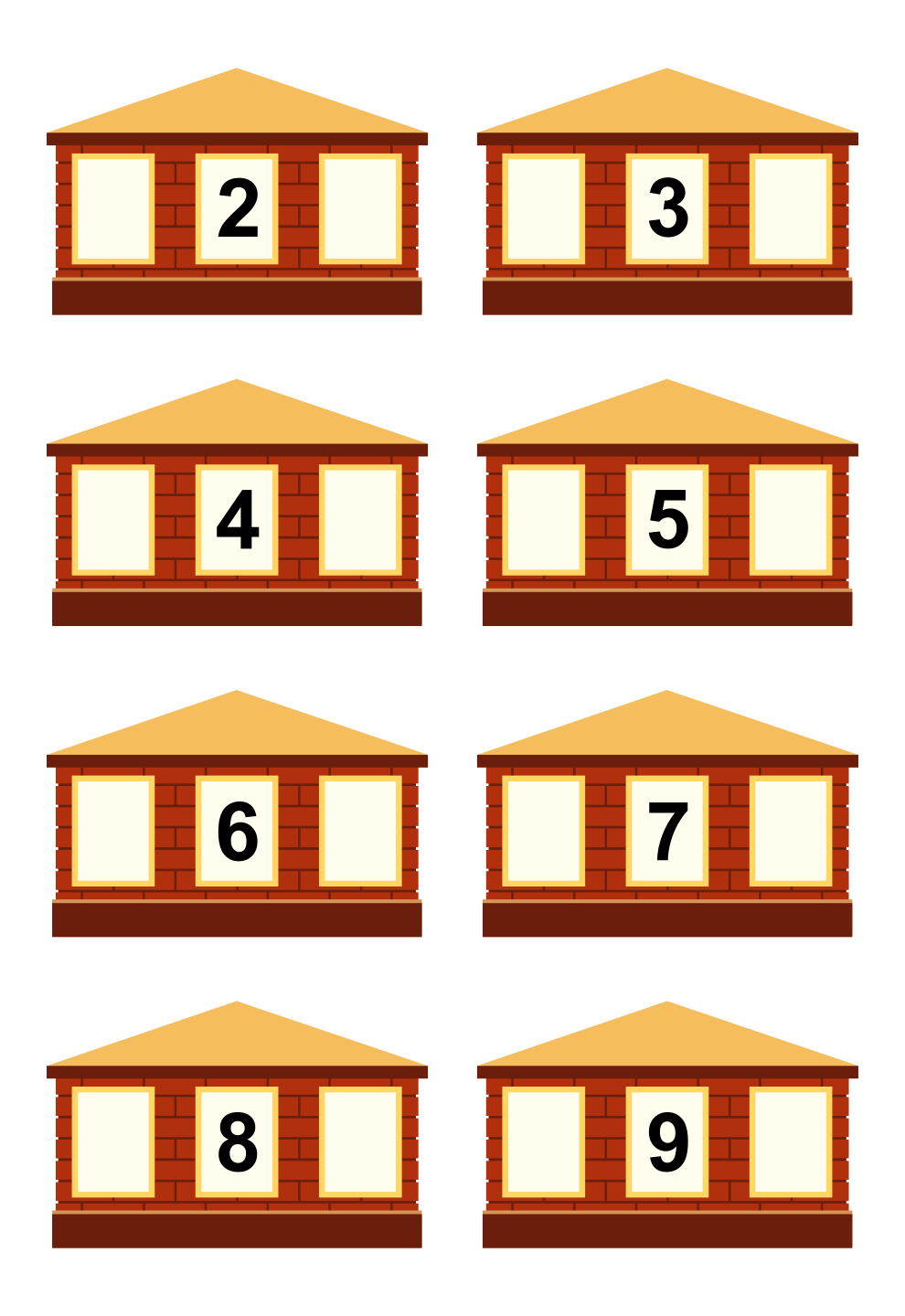 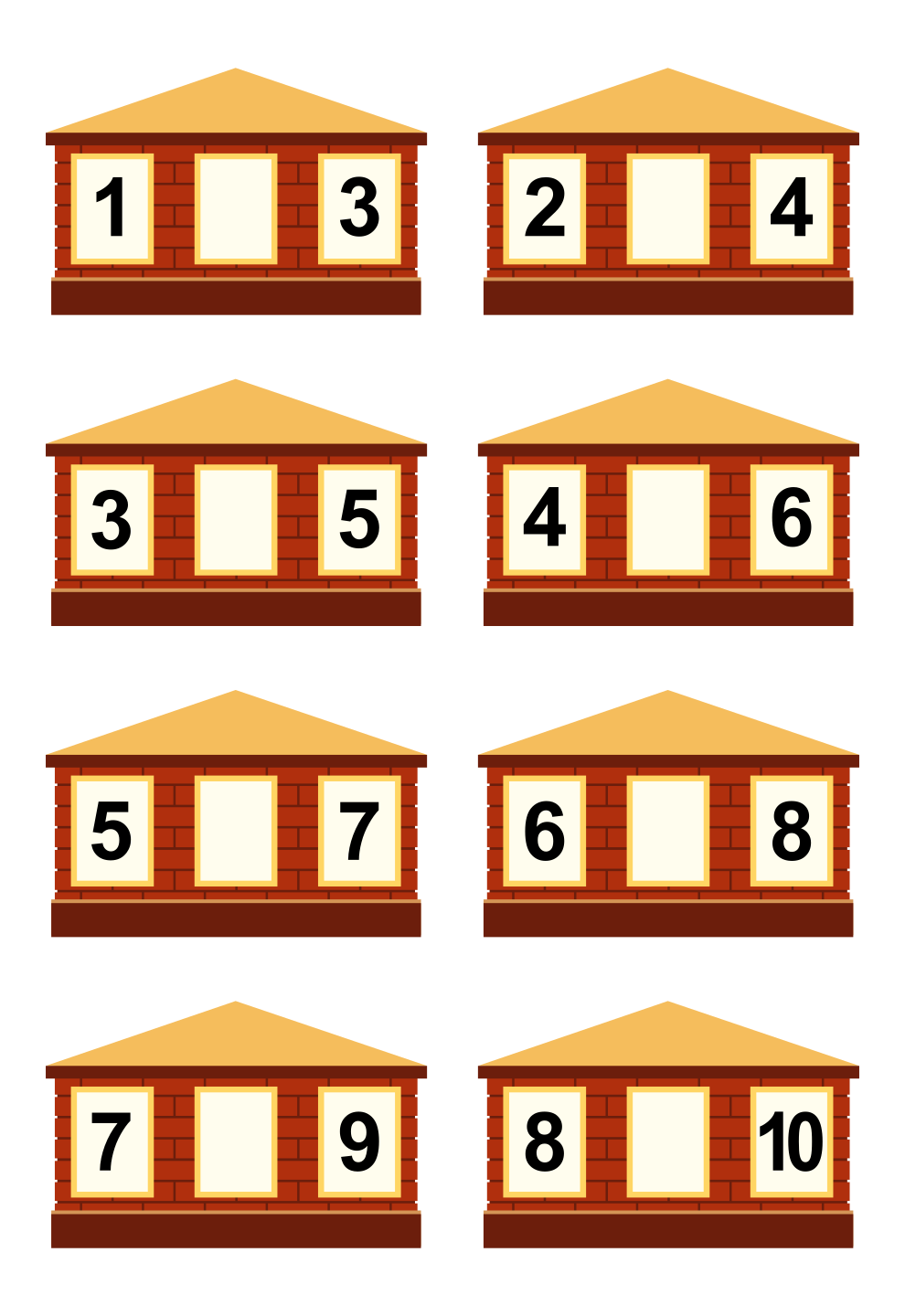 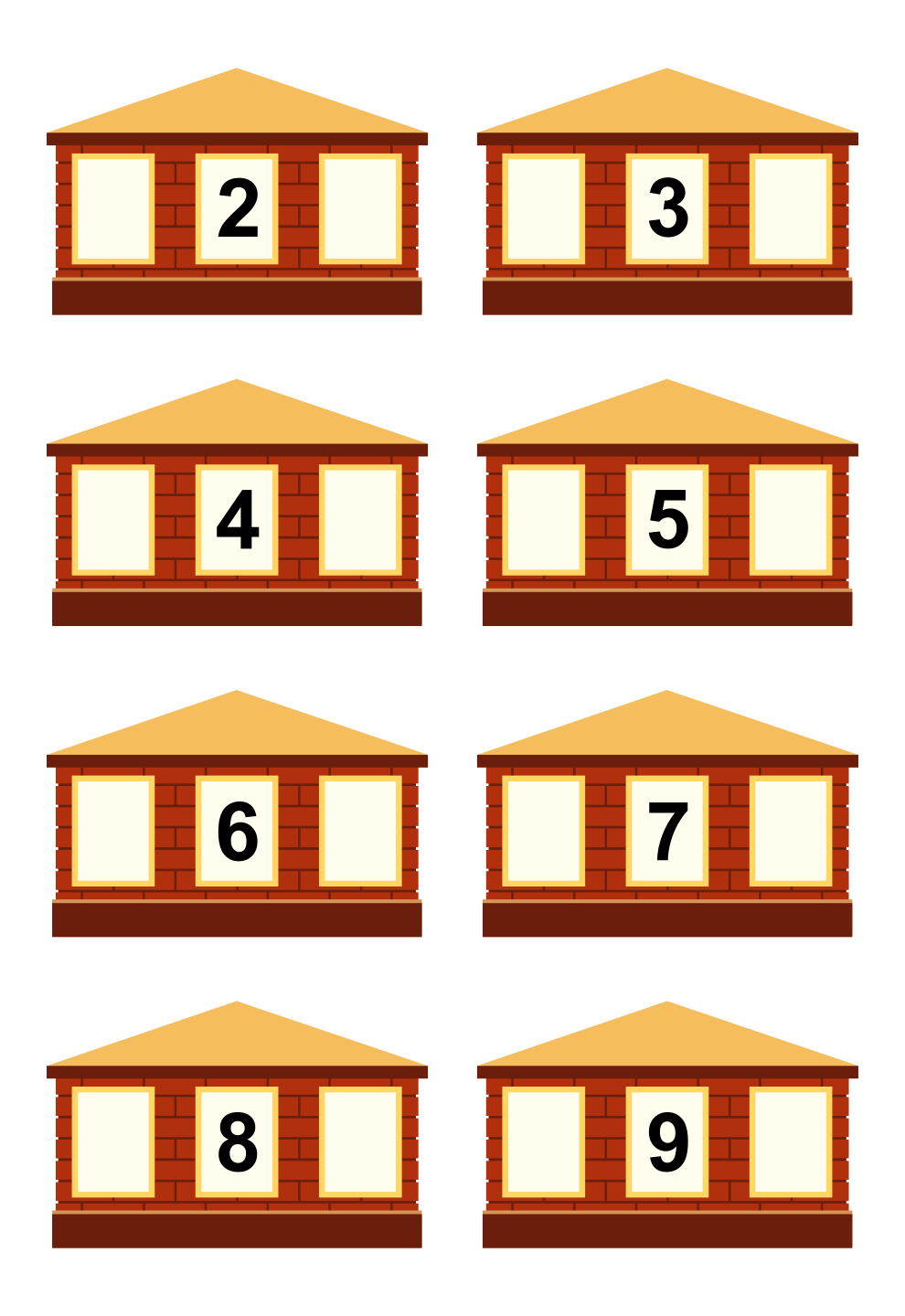 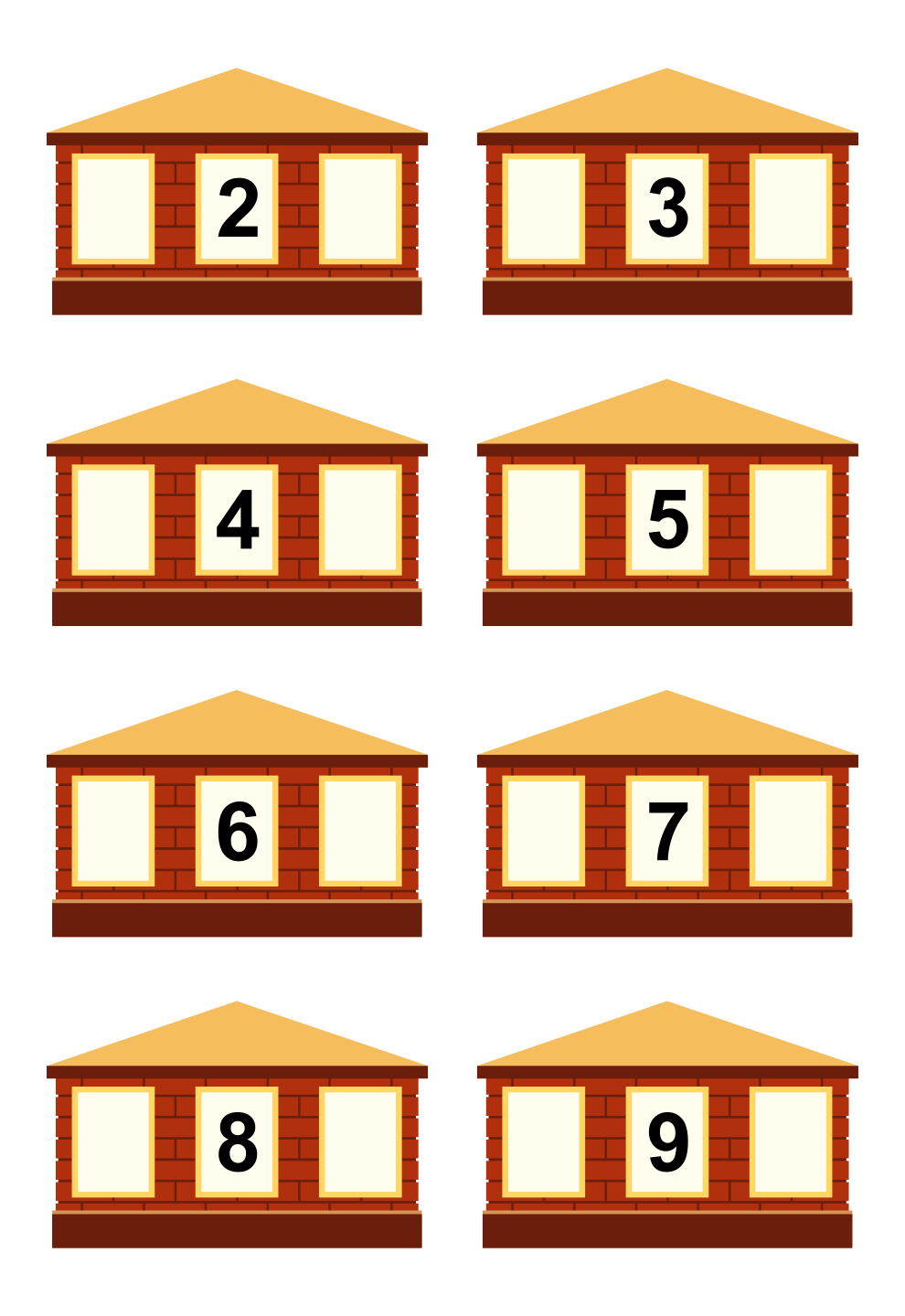 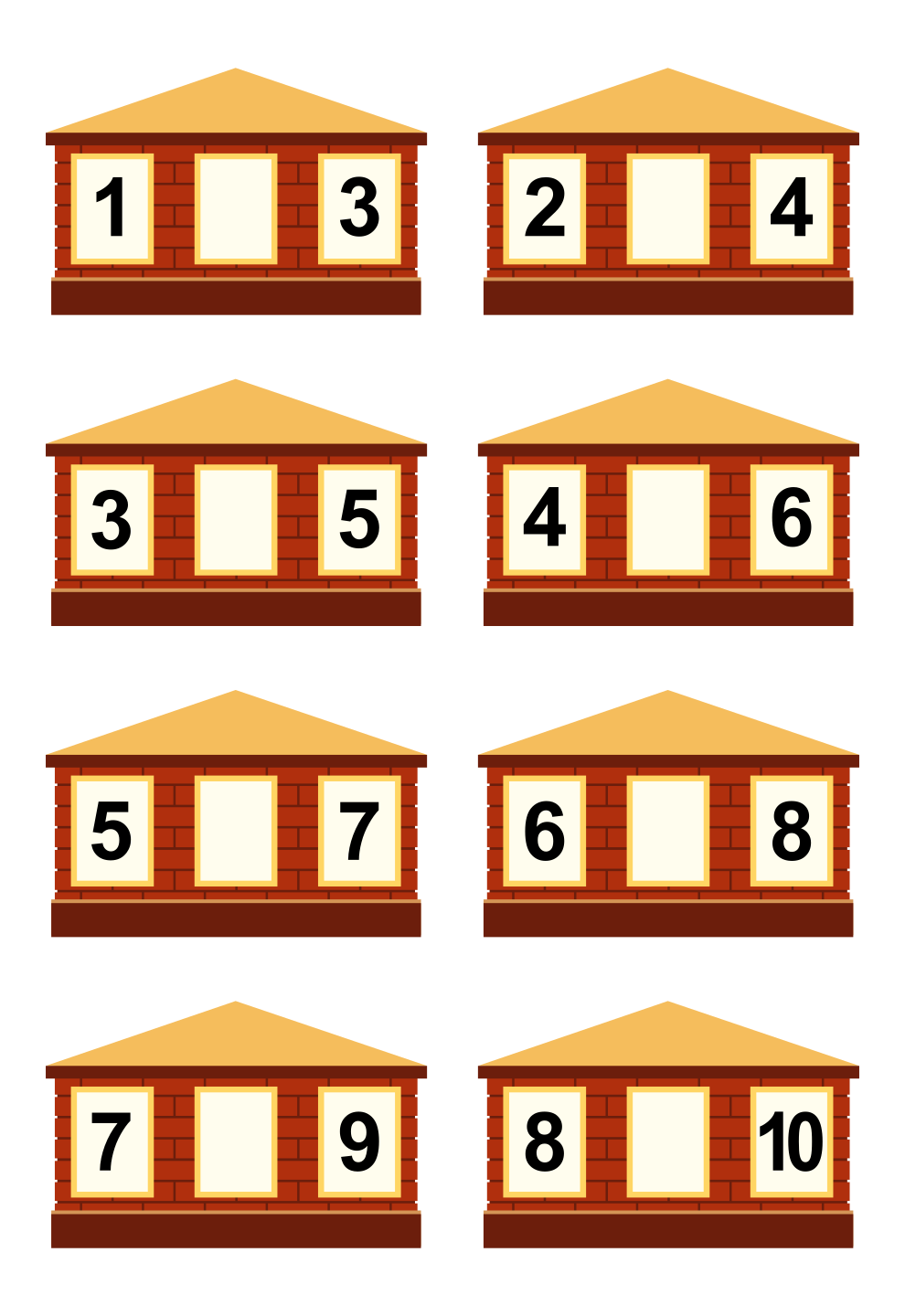 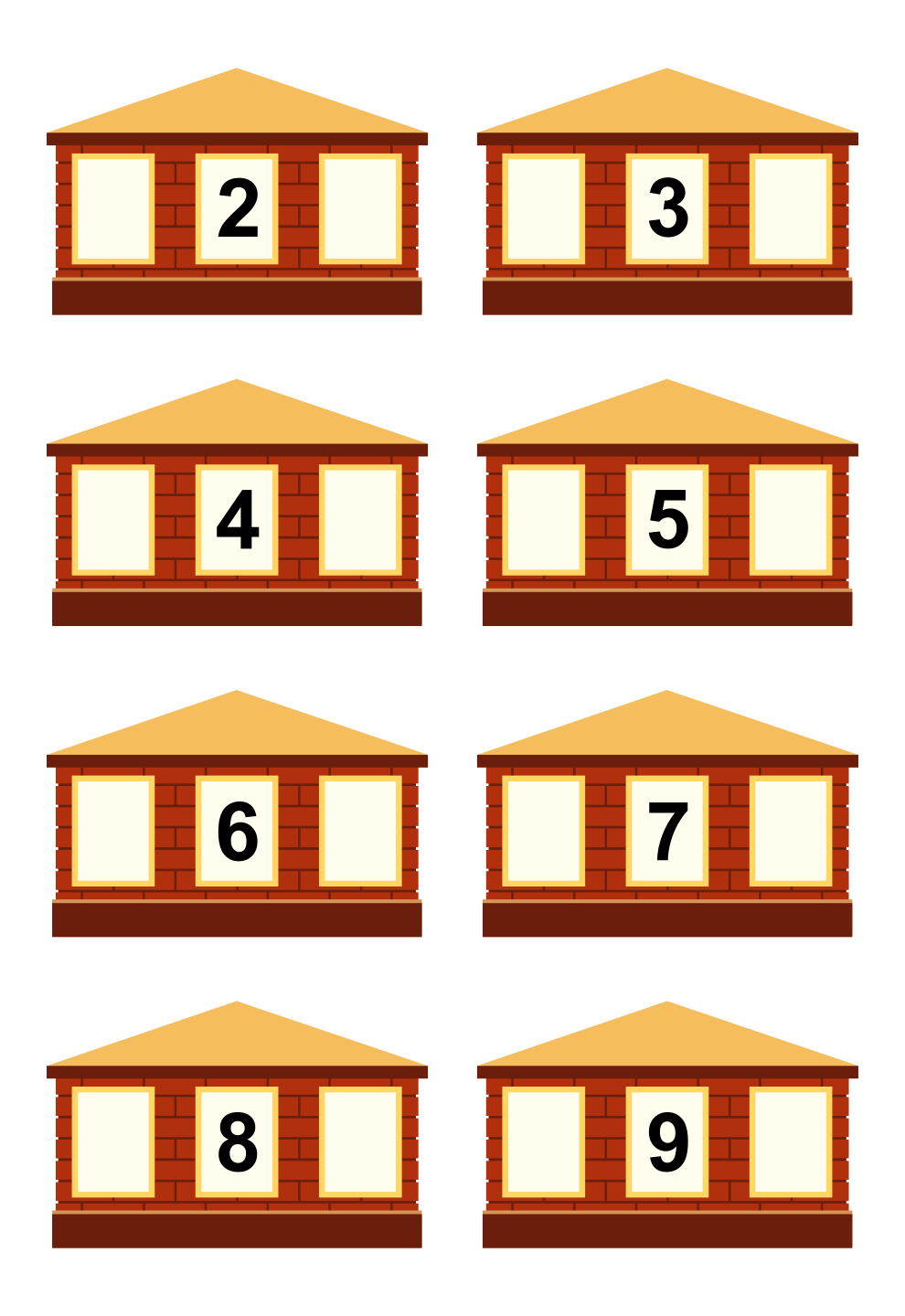 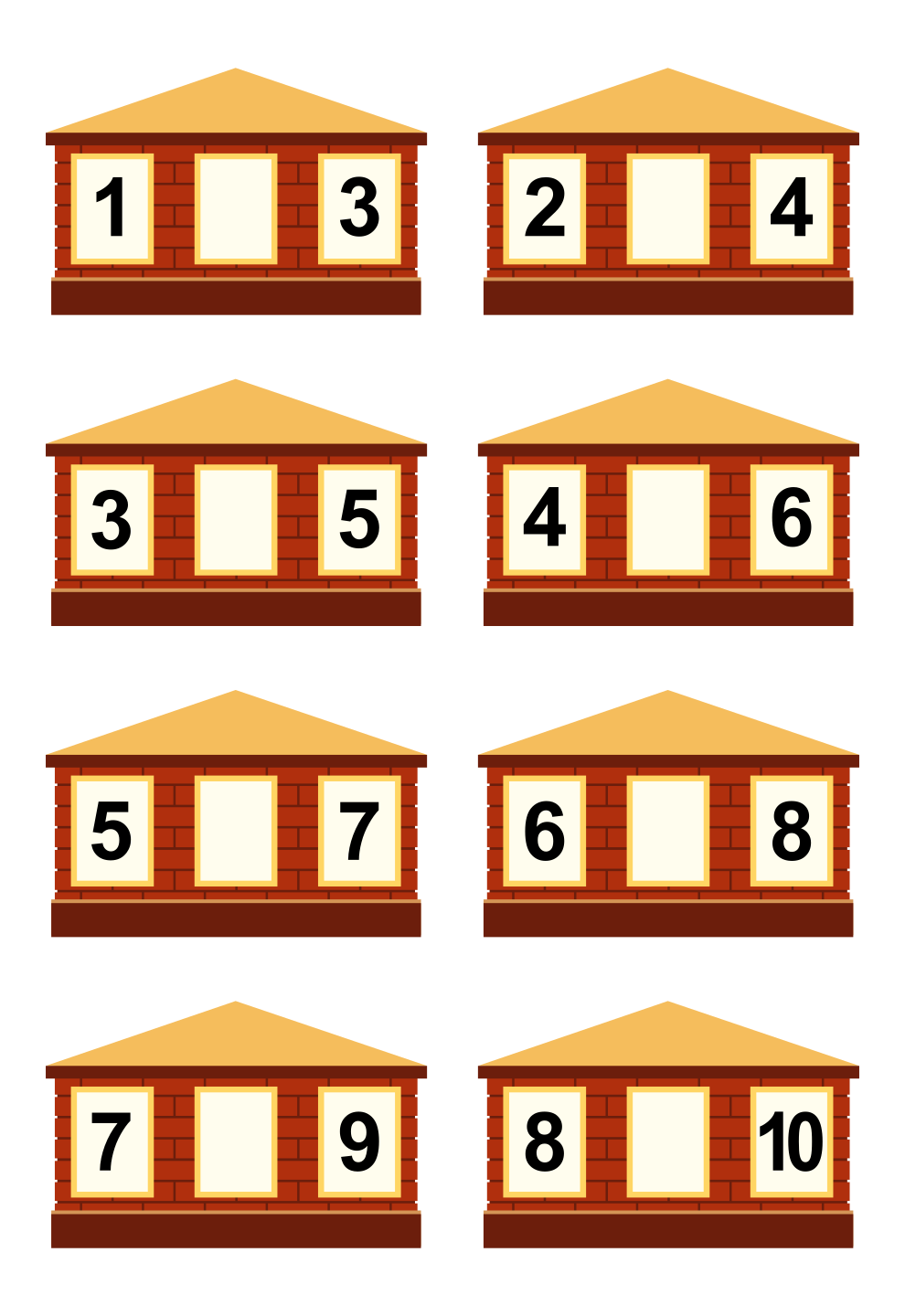 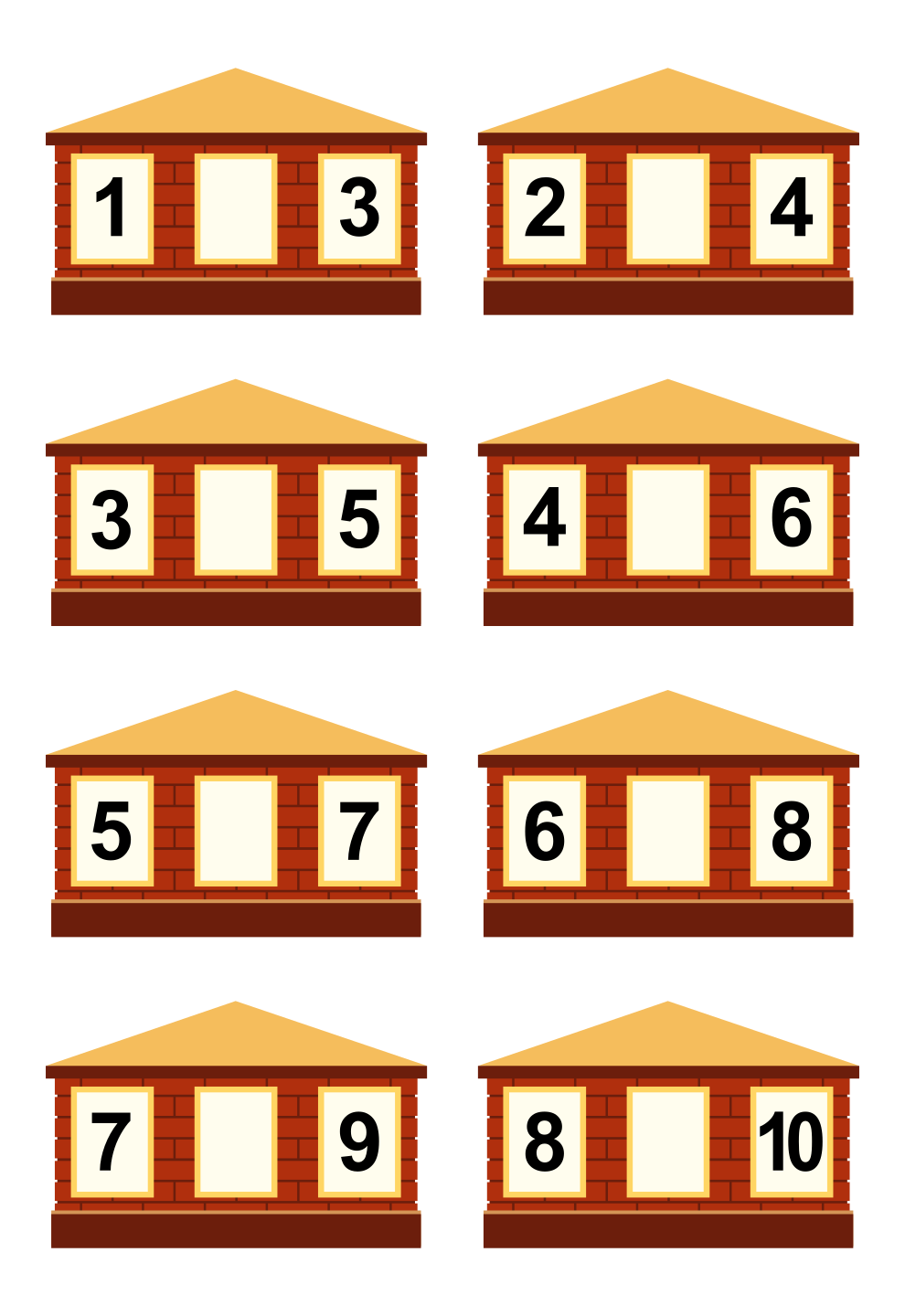 Математические карточки «Посчитаем»
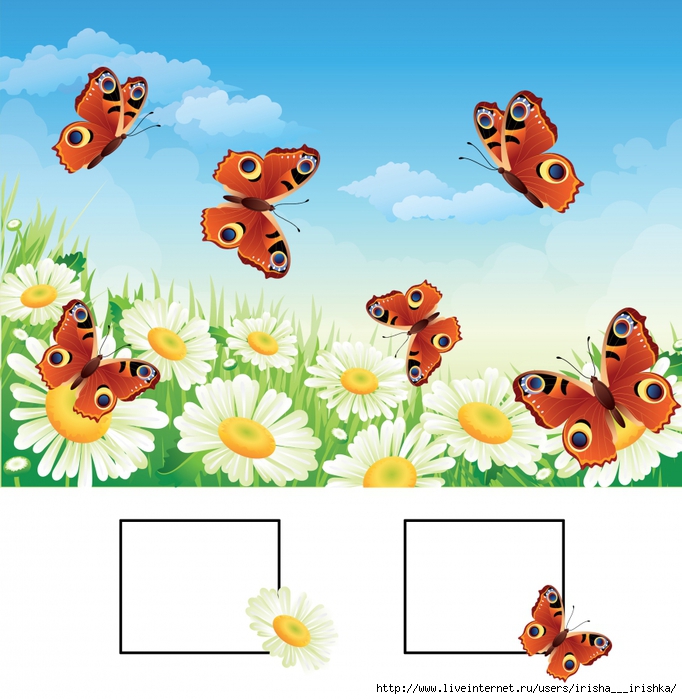 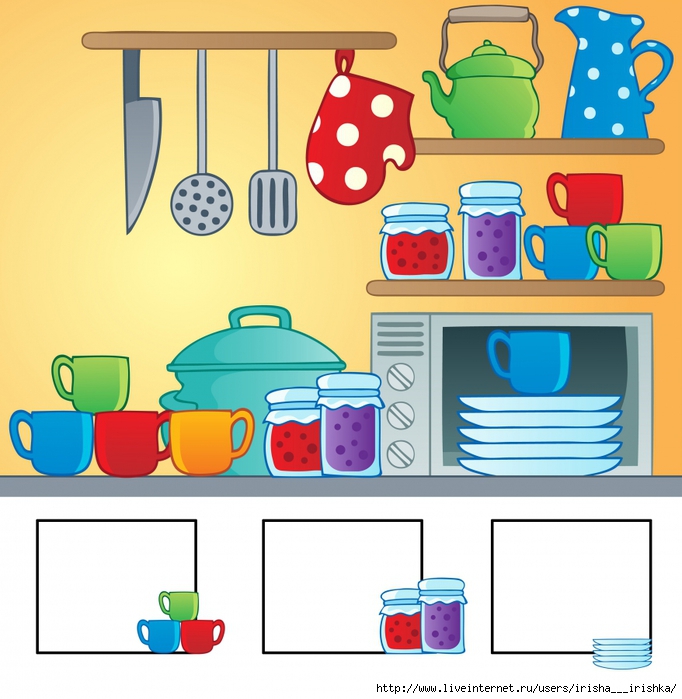 Игры на ориентировку в пространстве
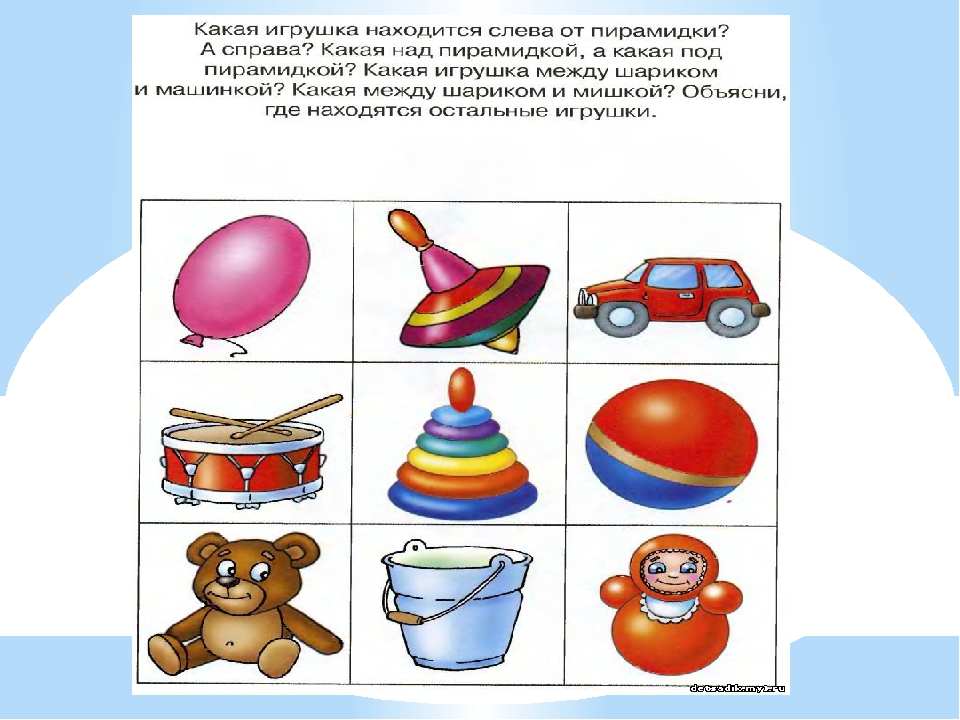 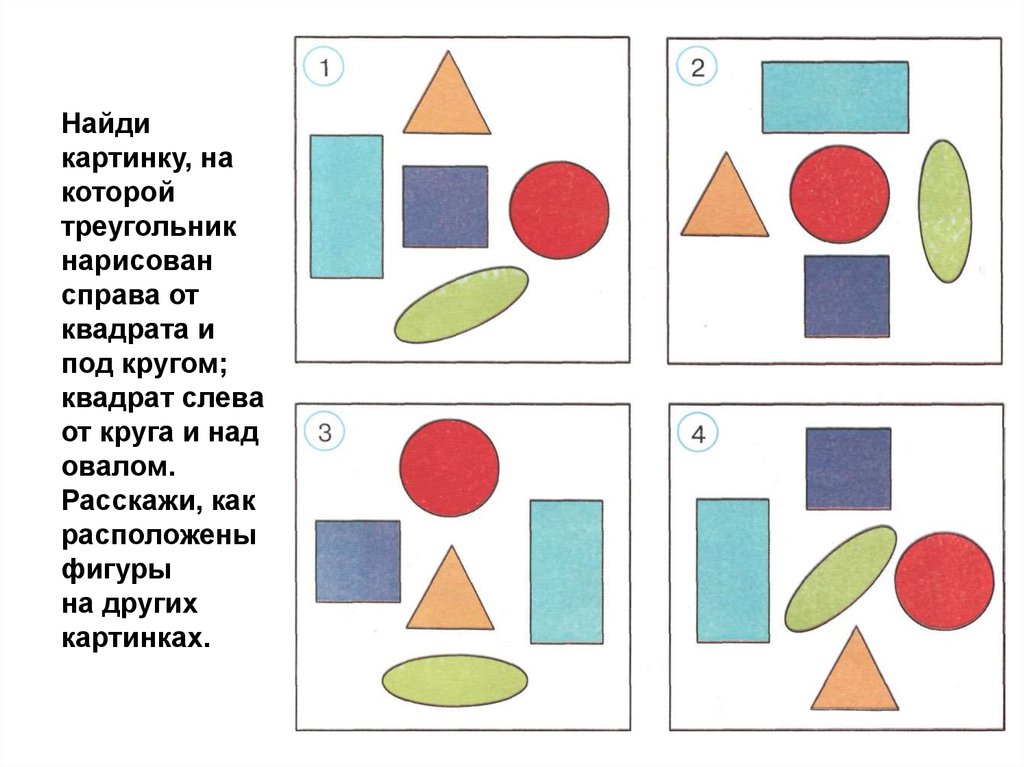 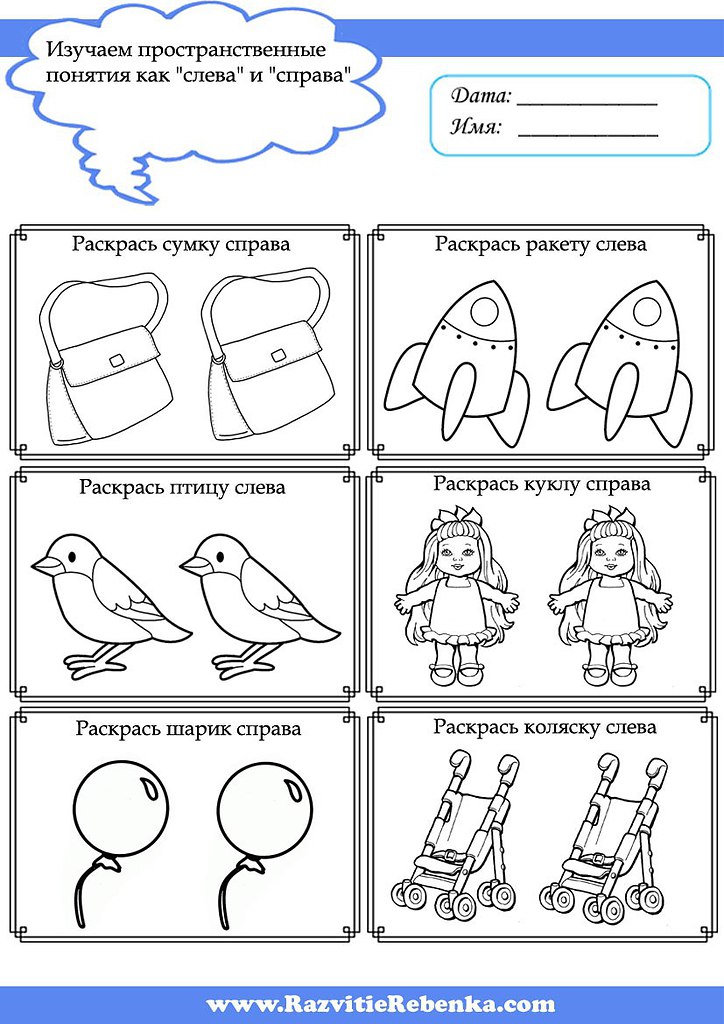 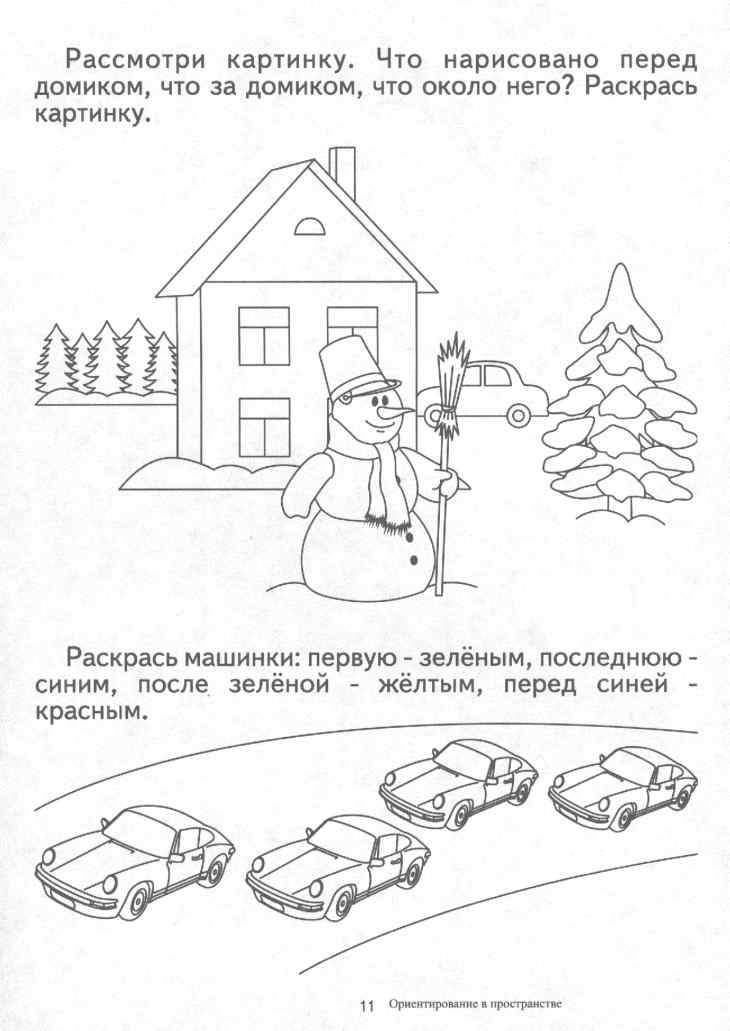 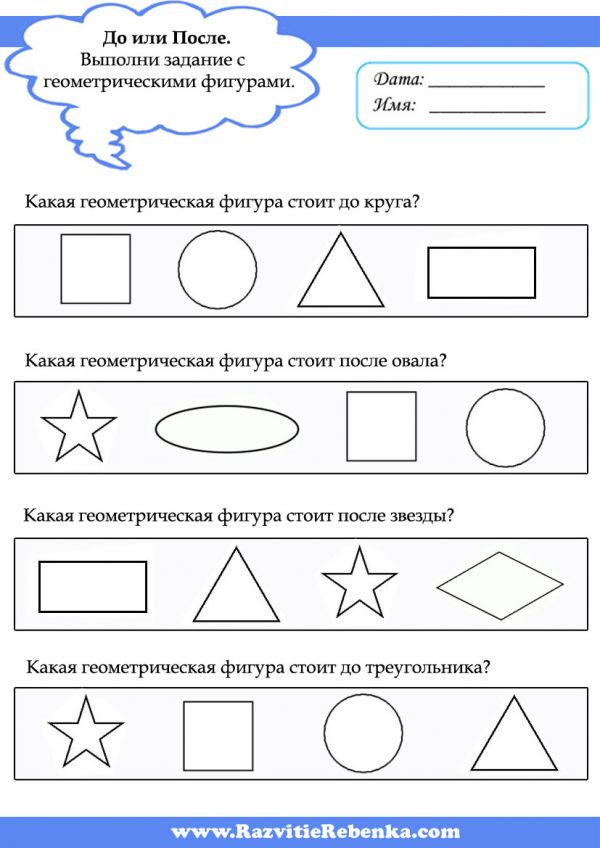 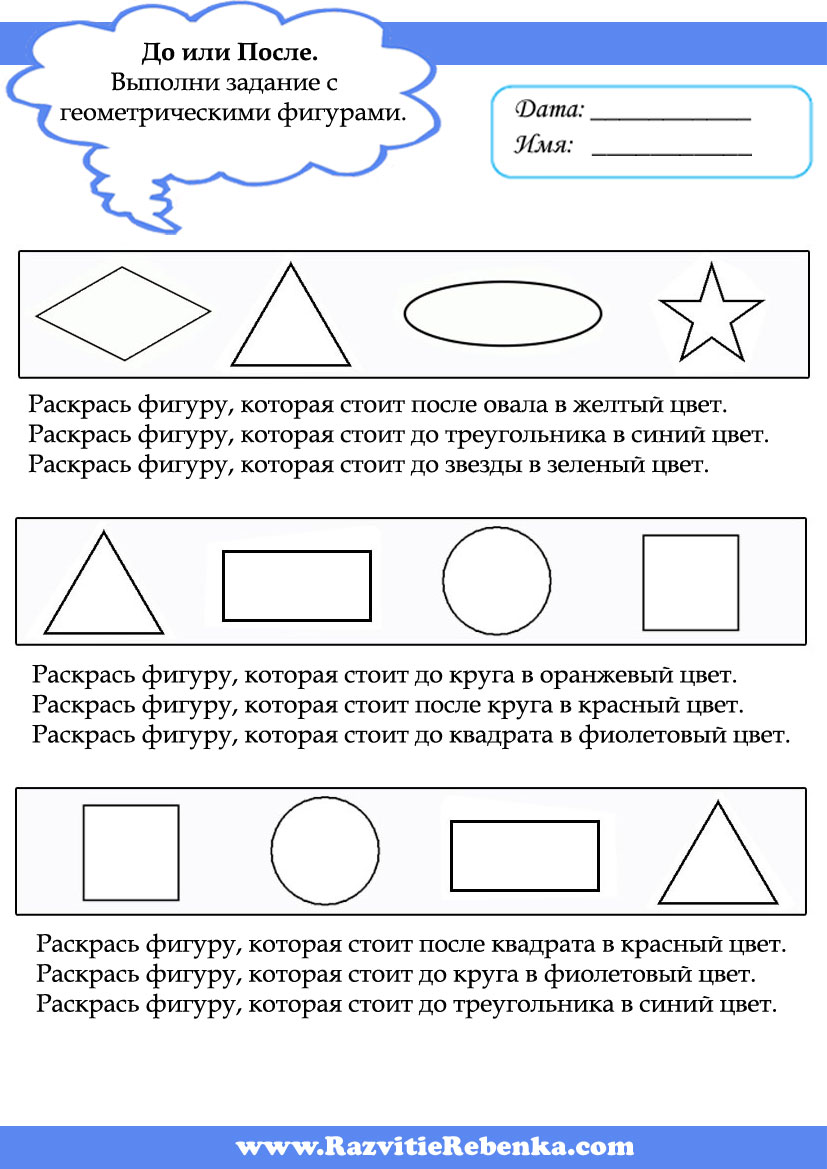 Ориентировка во времени
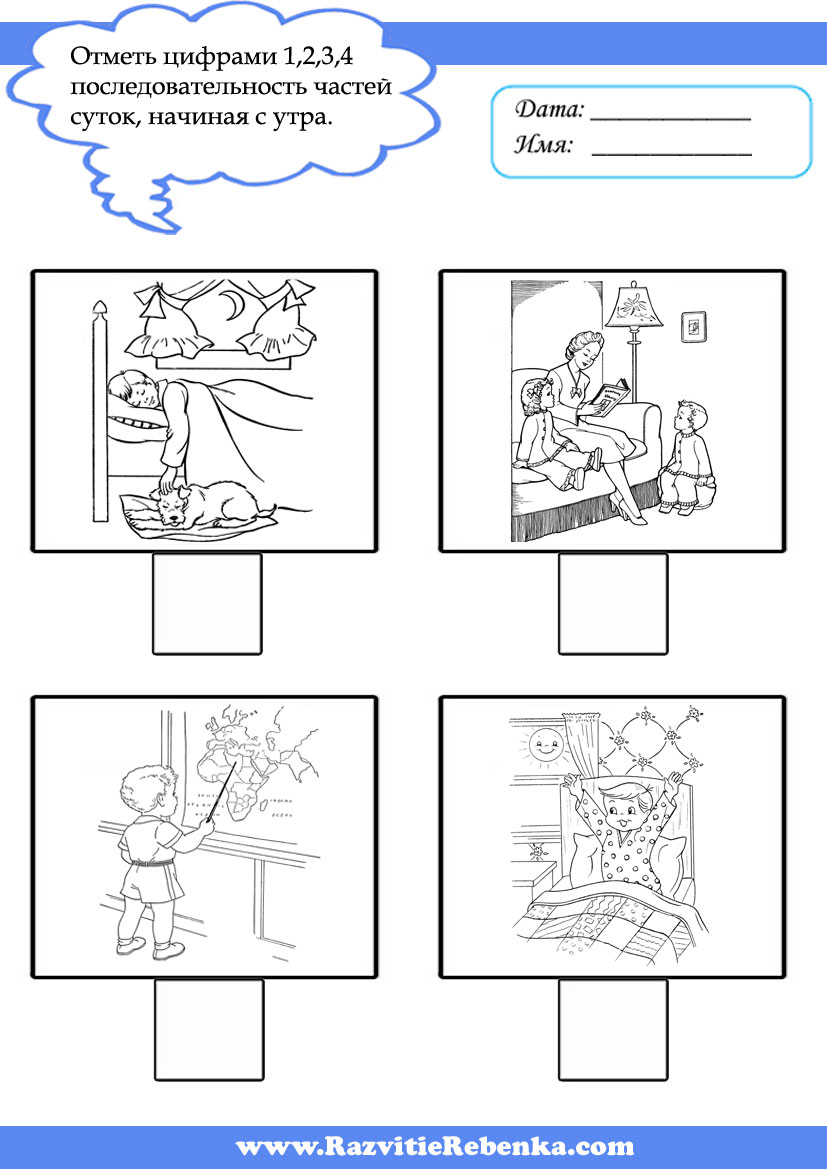 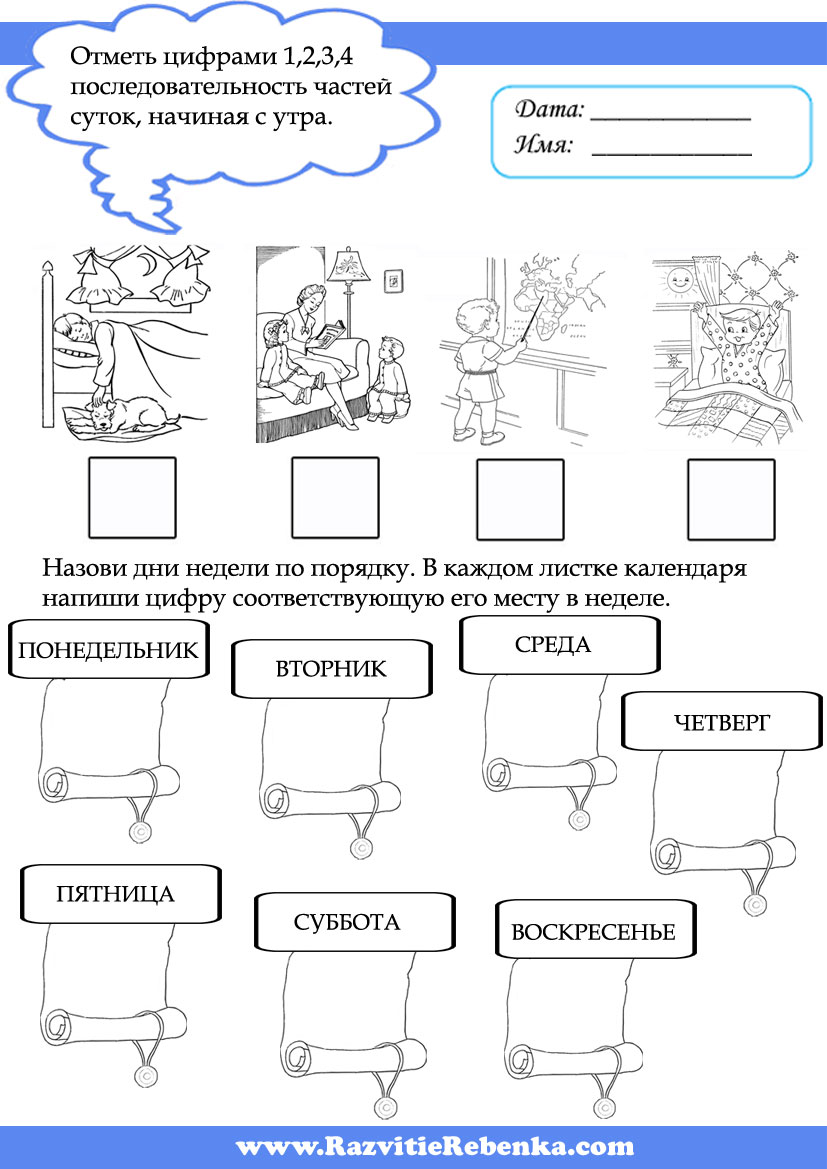 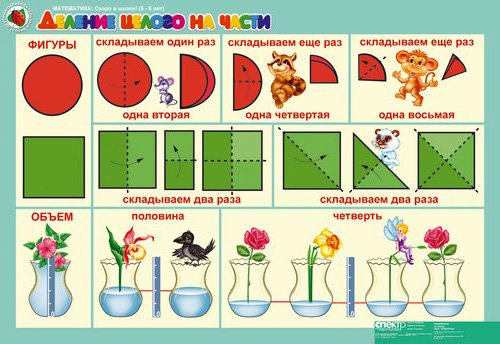 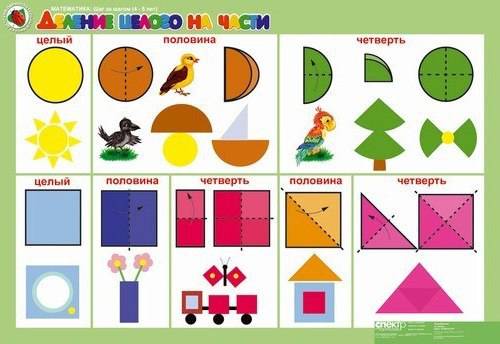 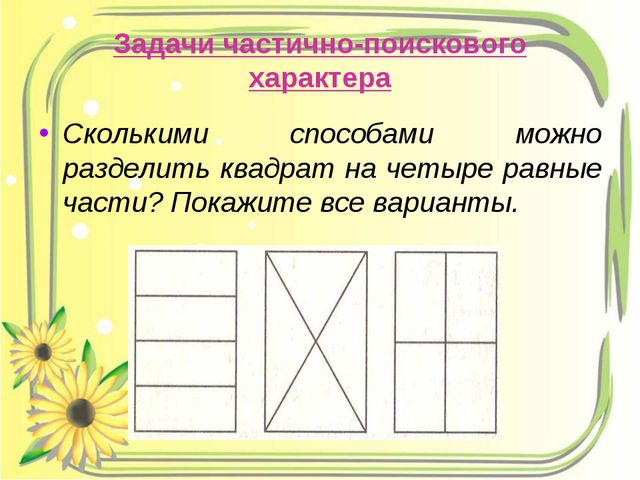 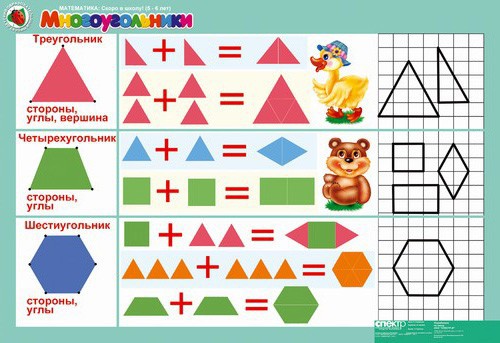 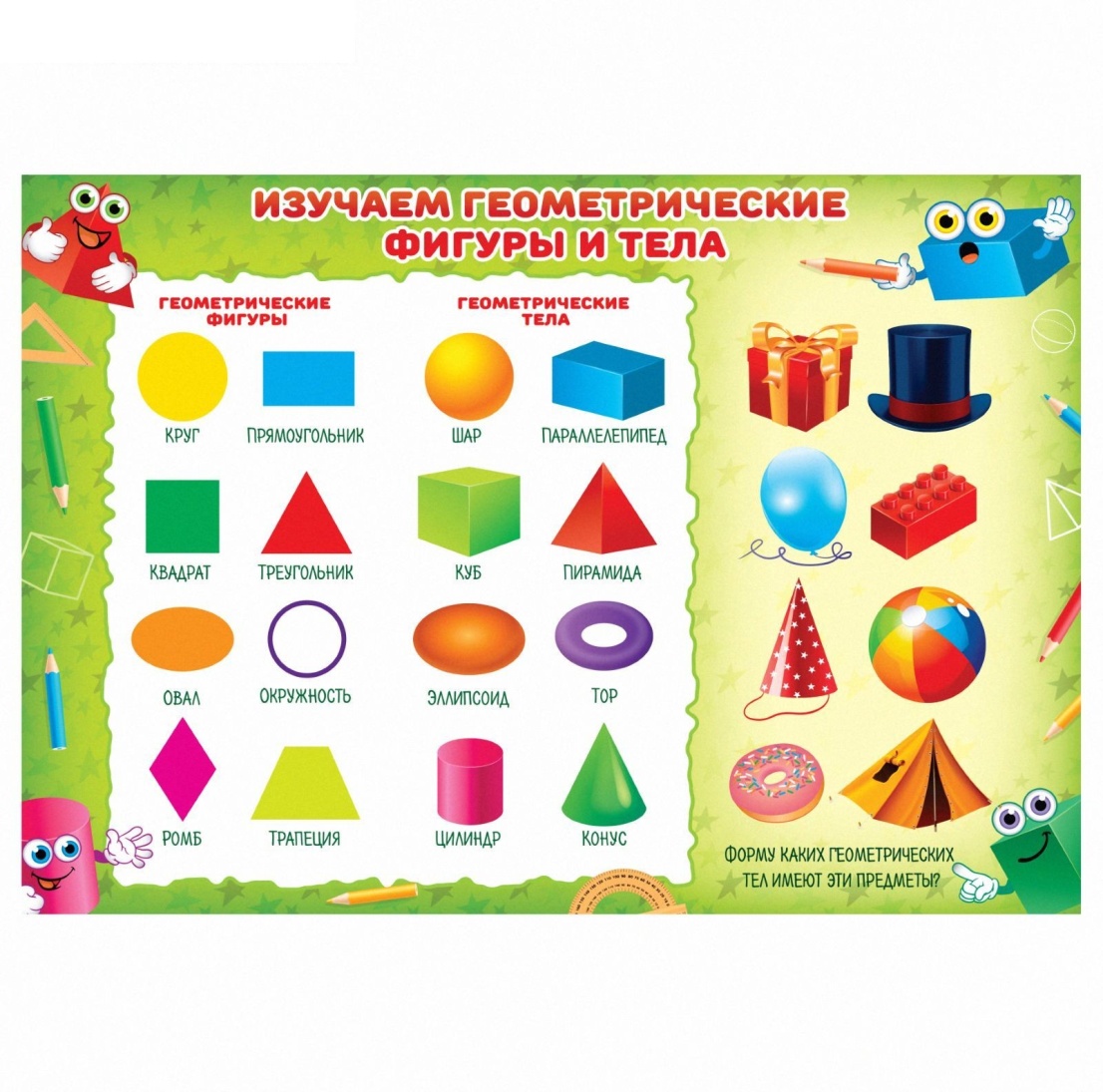 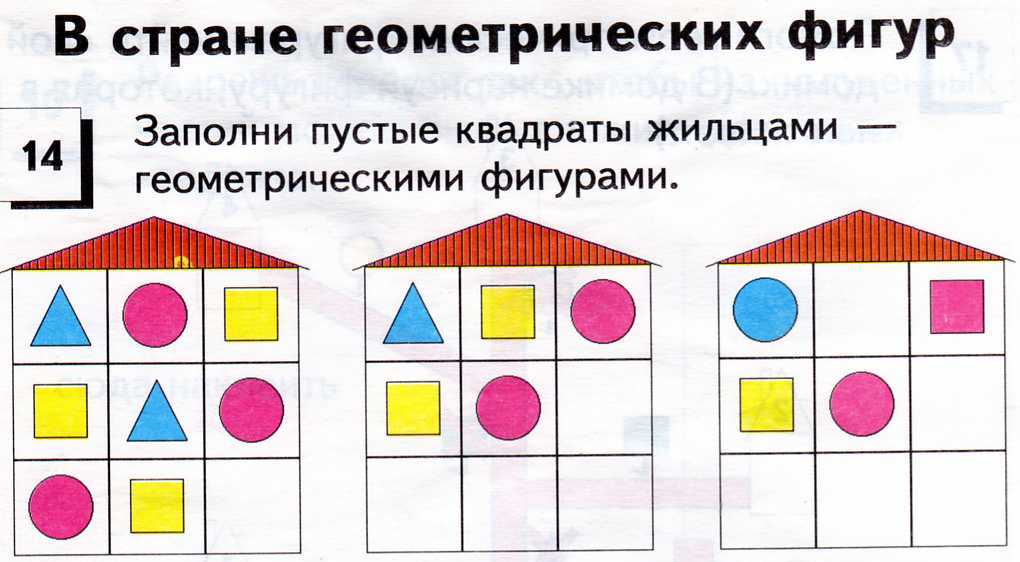 Какой фигуры
Не хватает?
Составь картинку из геометрических фигур
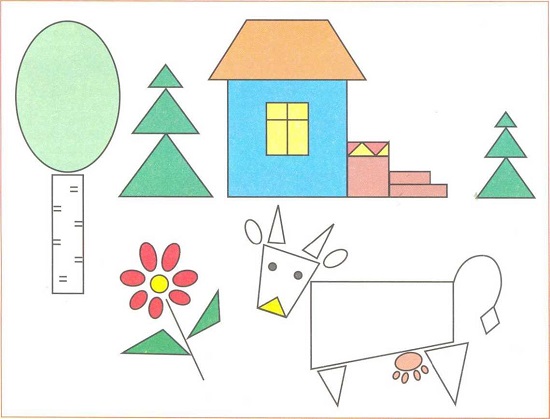 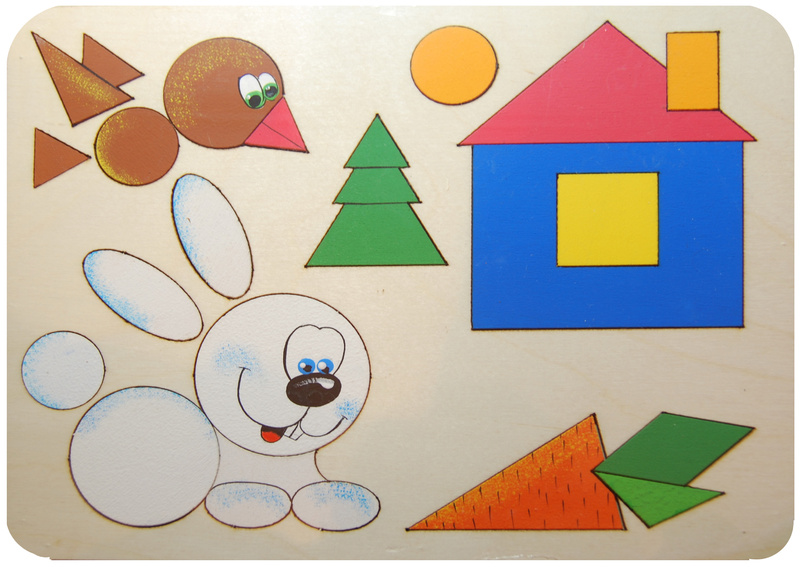 Рисуем с детьми «В стране цифр»
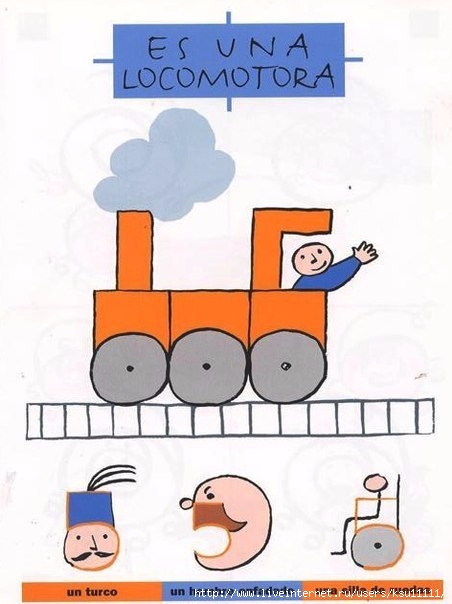 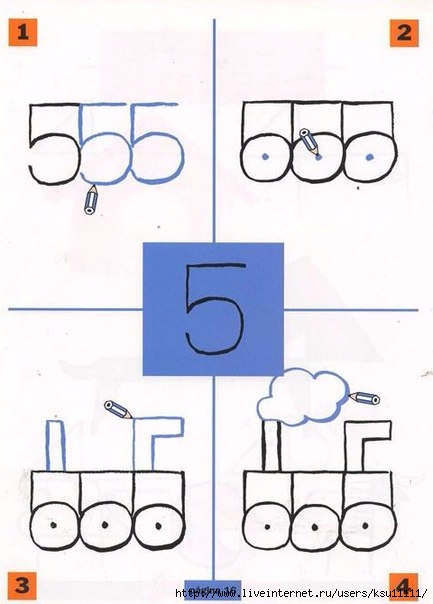 Решение задач
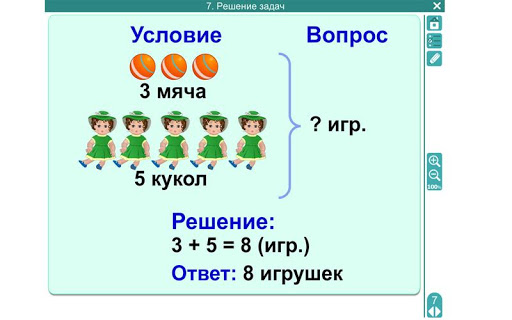 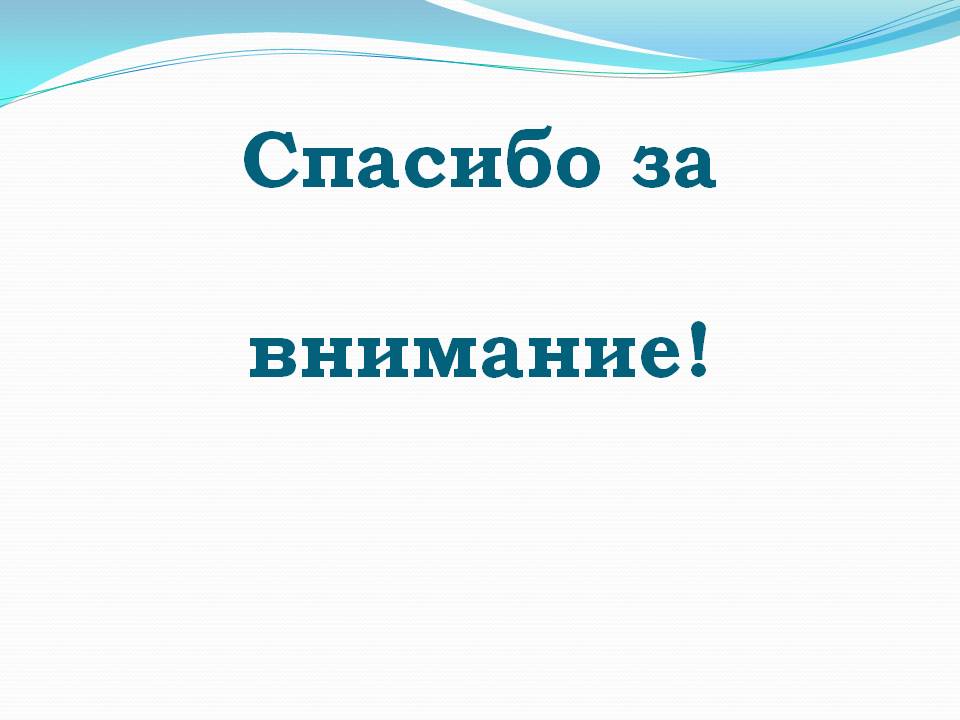